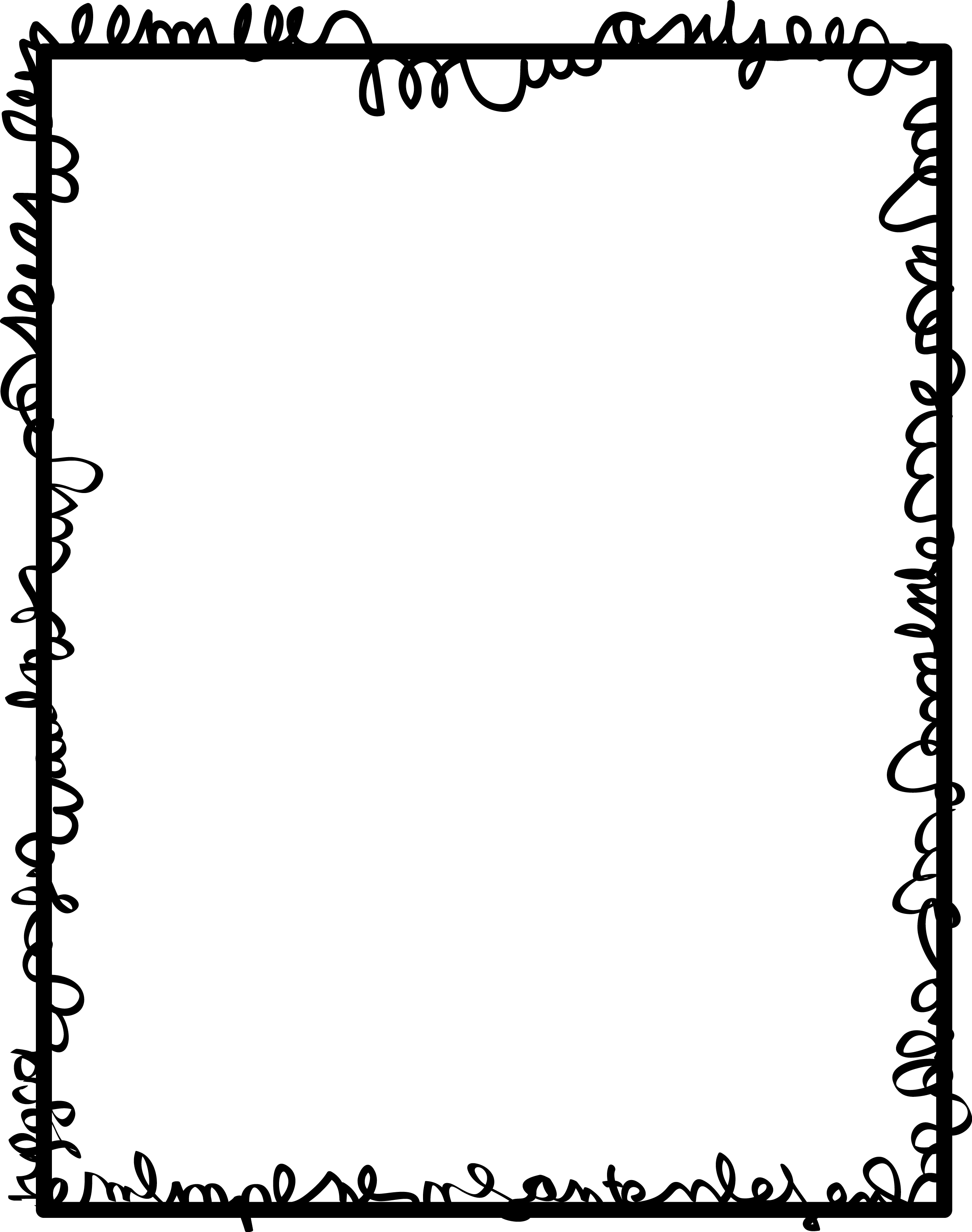 Diploma de graduación
Felicidades por terminar tu formación
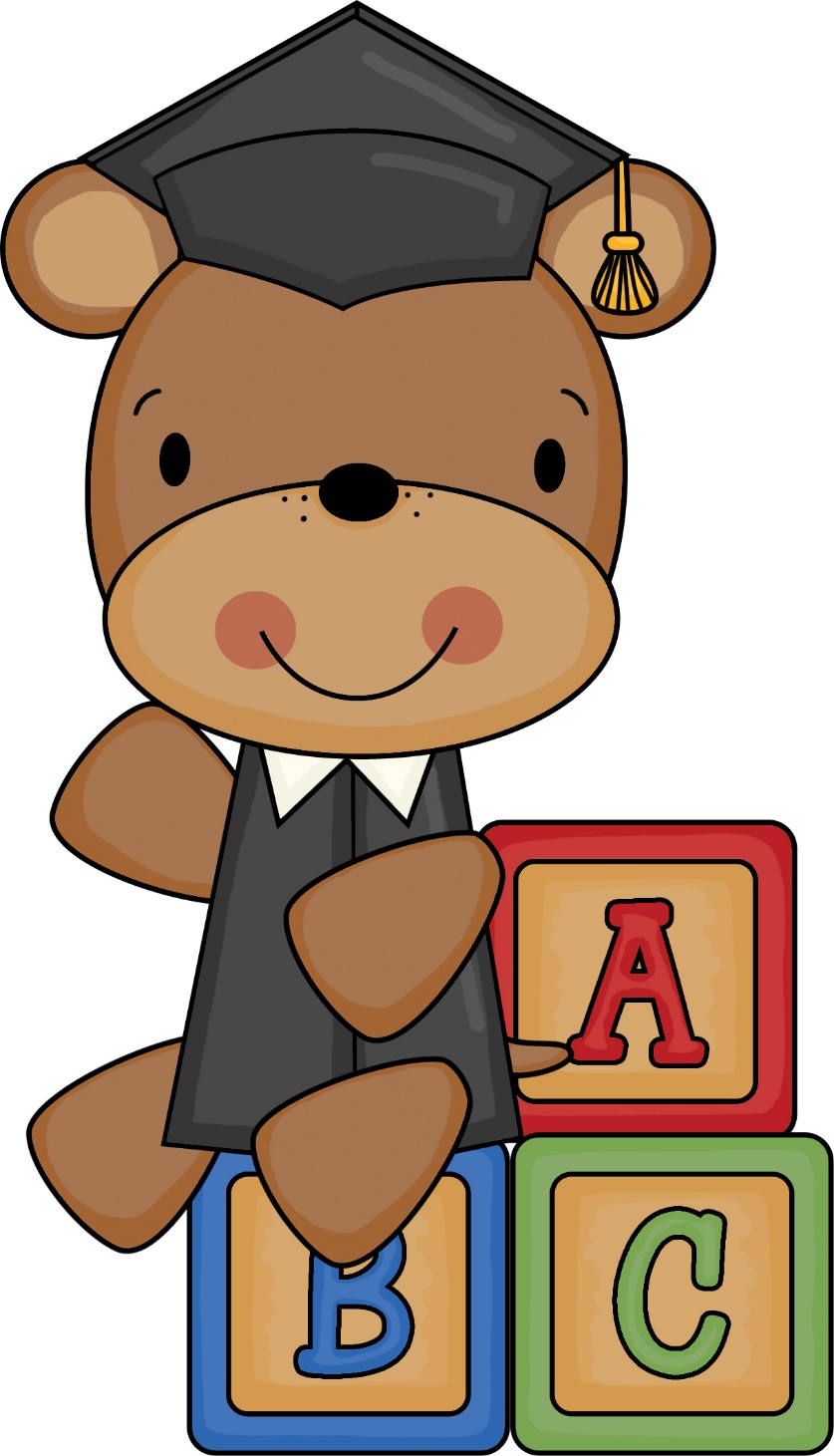 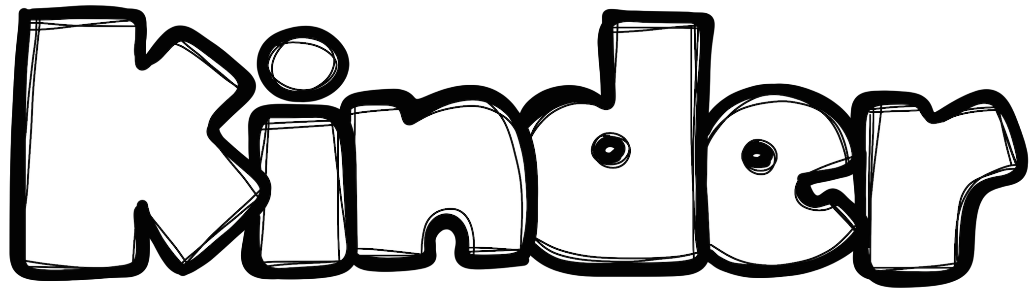 Curso 2016- 2017
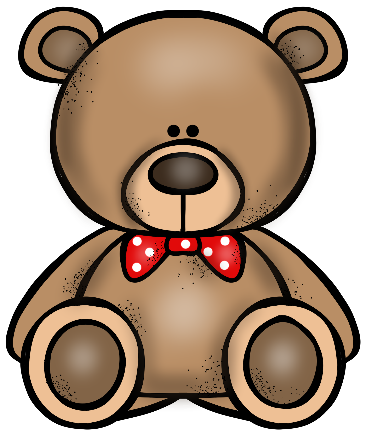 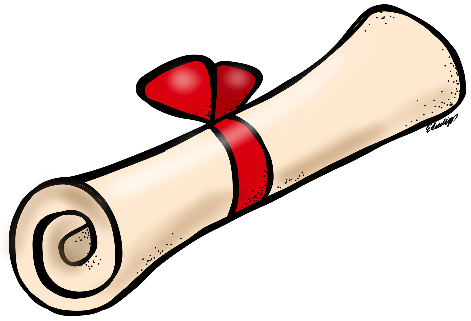 Nombre___________________________
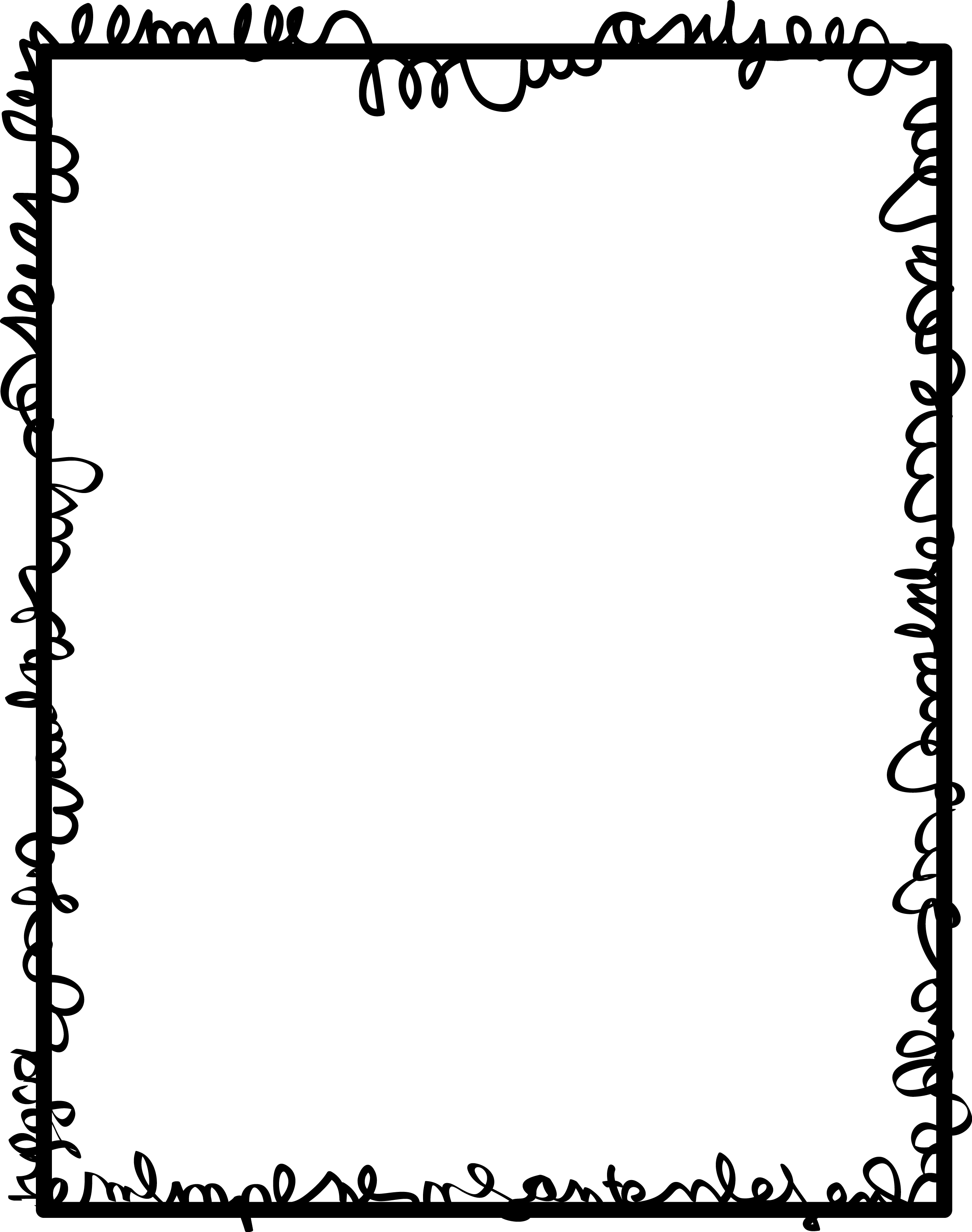 Diploma de graduación
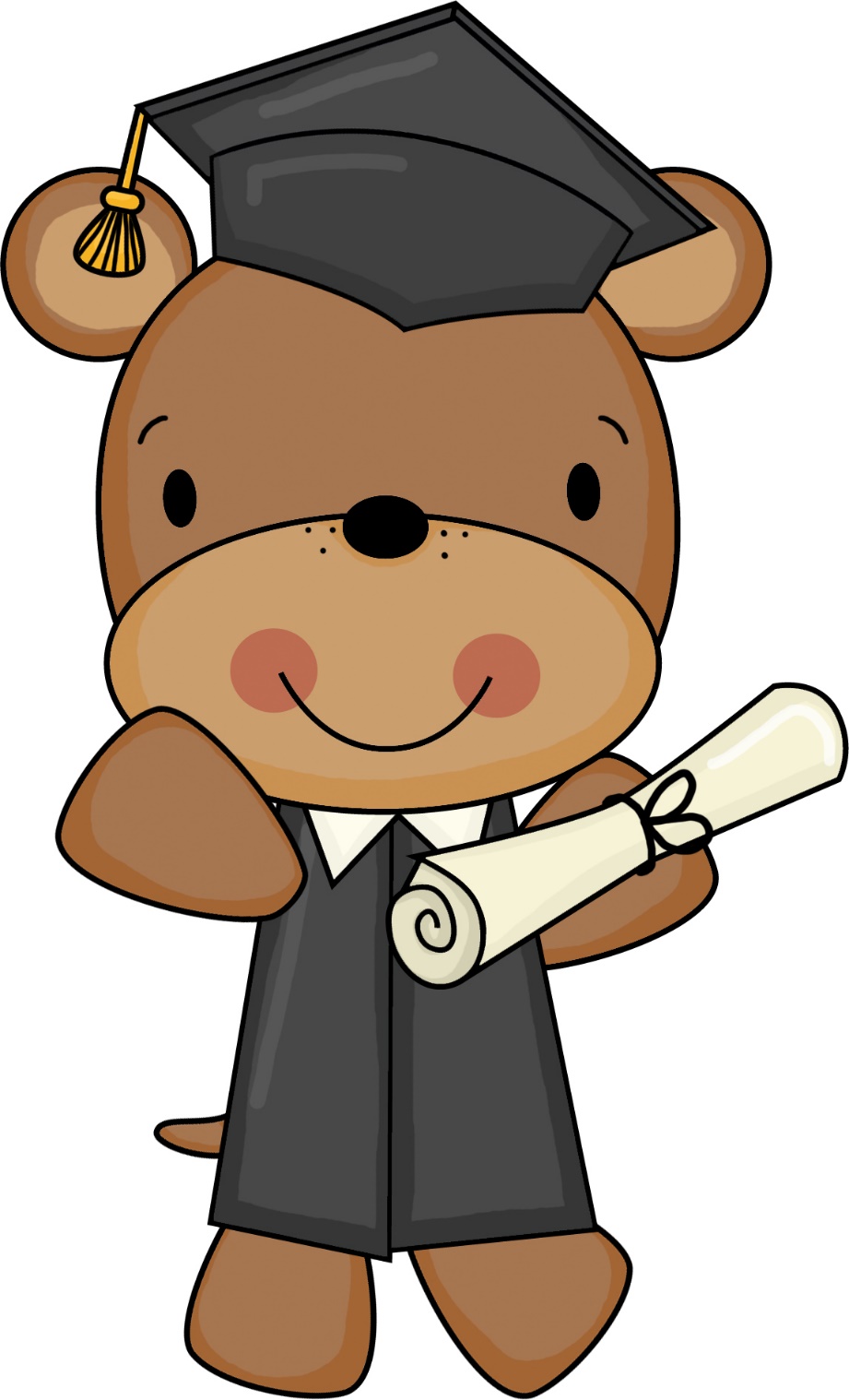 Felicidades por terminar tu formación
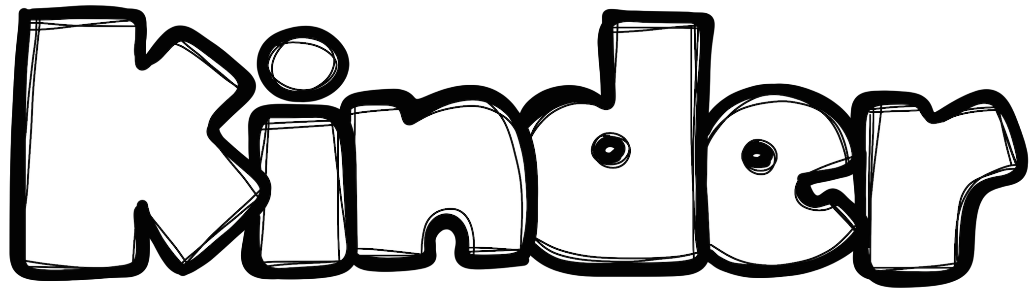 Curso 2016- 2017
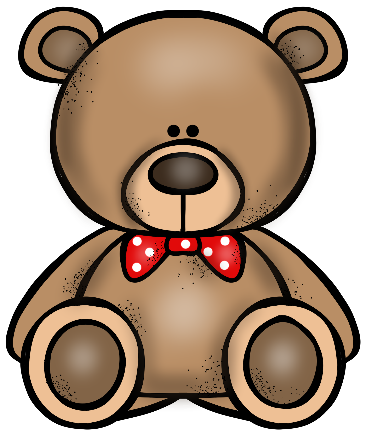 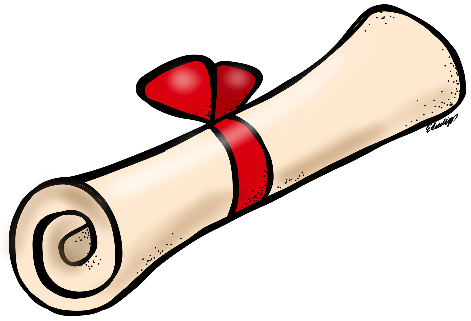 Nombre___________________________
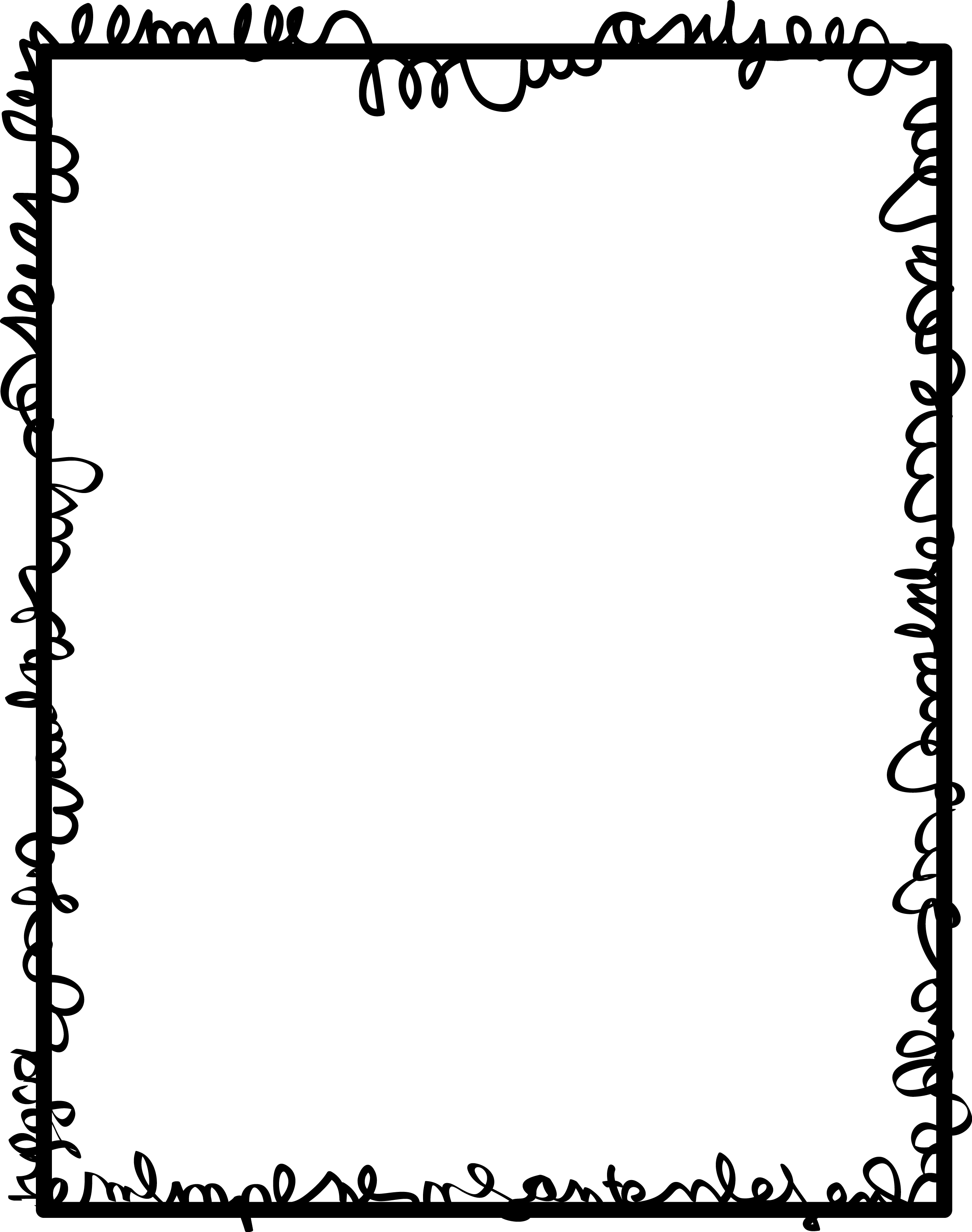 Diploma de graduación
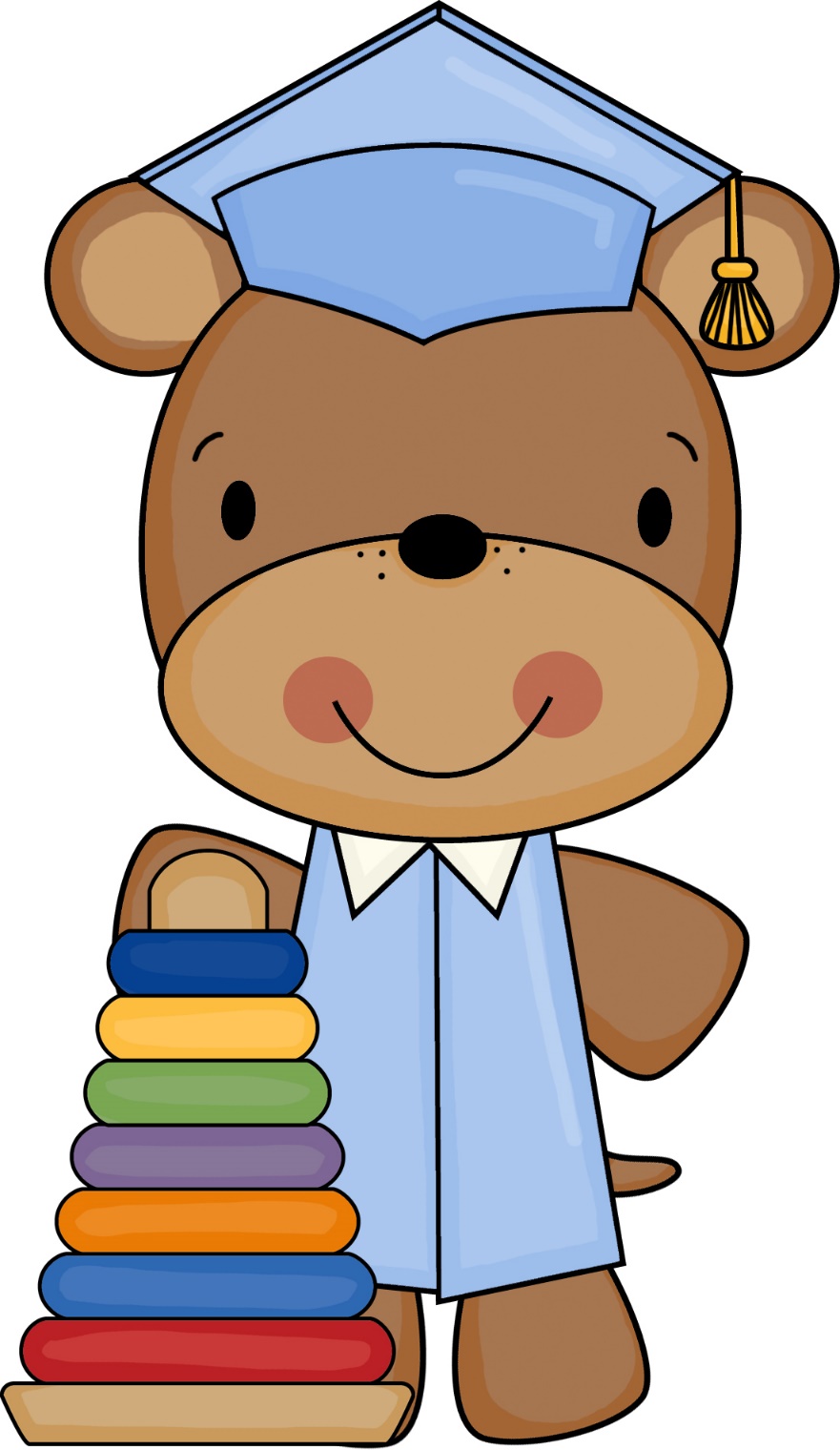 Felicidades por terminar tu formación
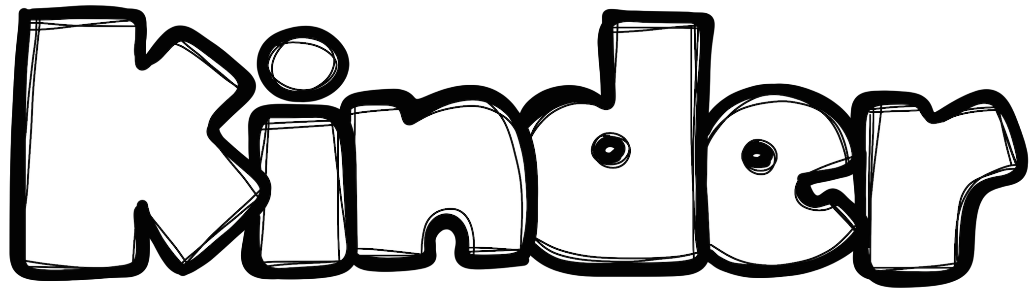 Curso 2016- 2017
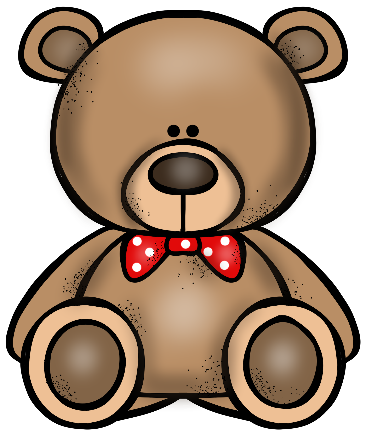 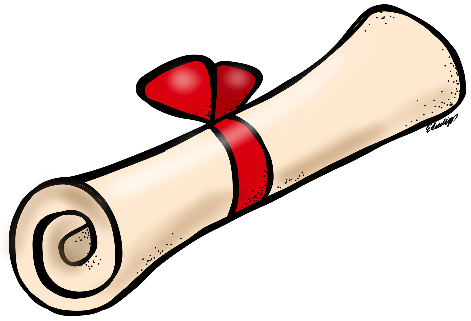 Nombre___________________________
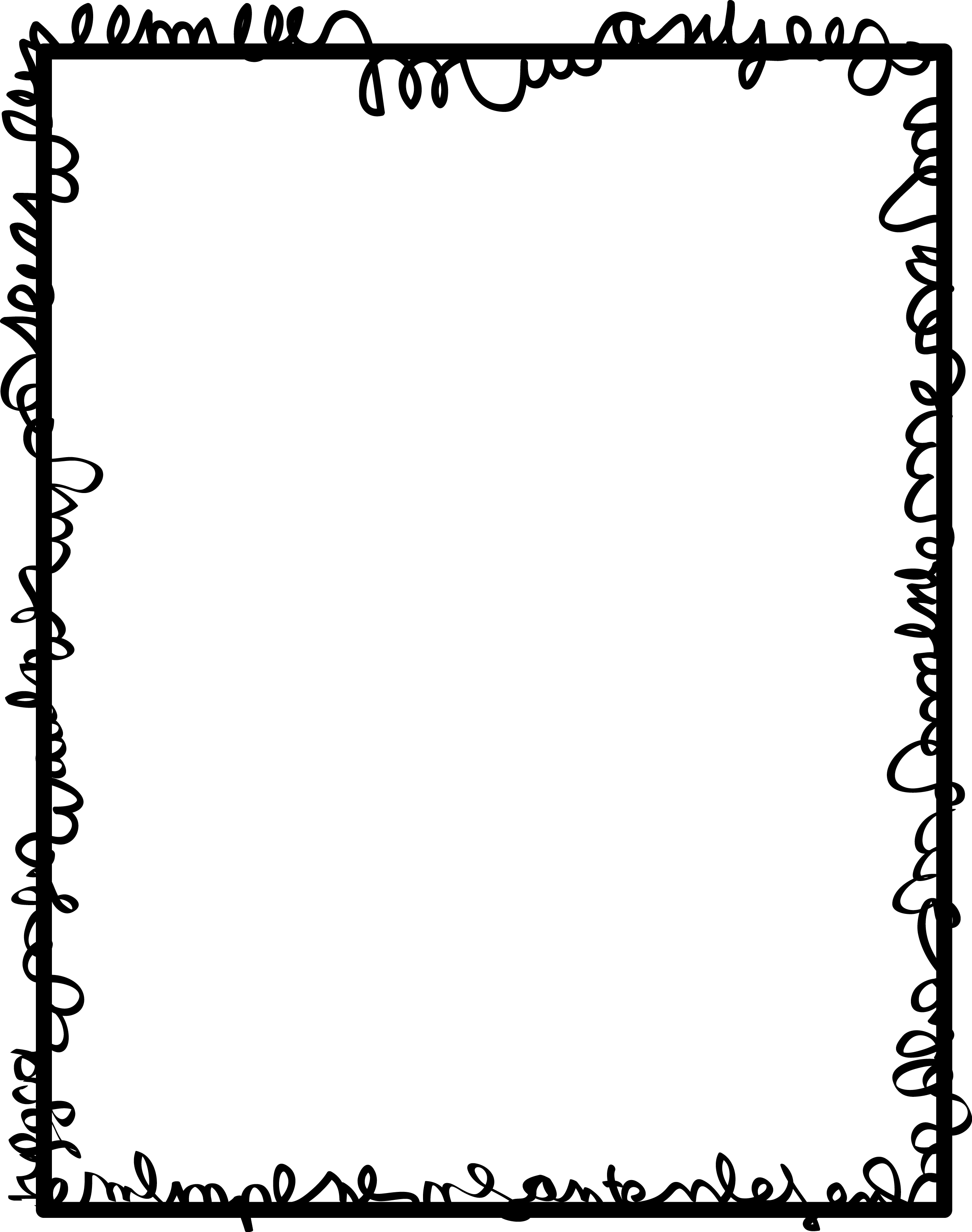 Diploma de graduación
Felicidades por terminar tu formación
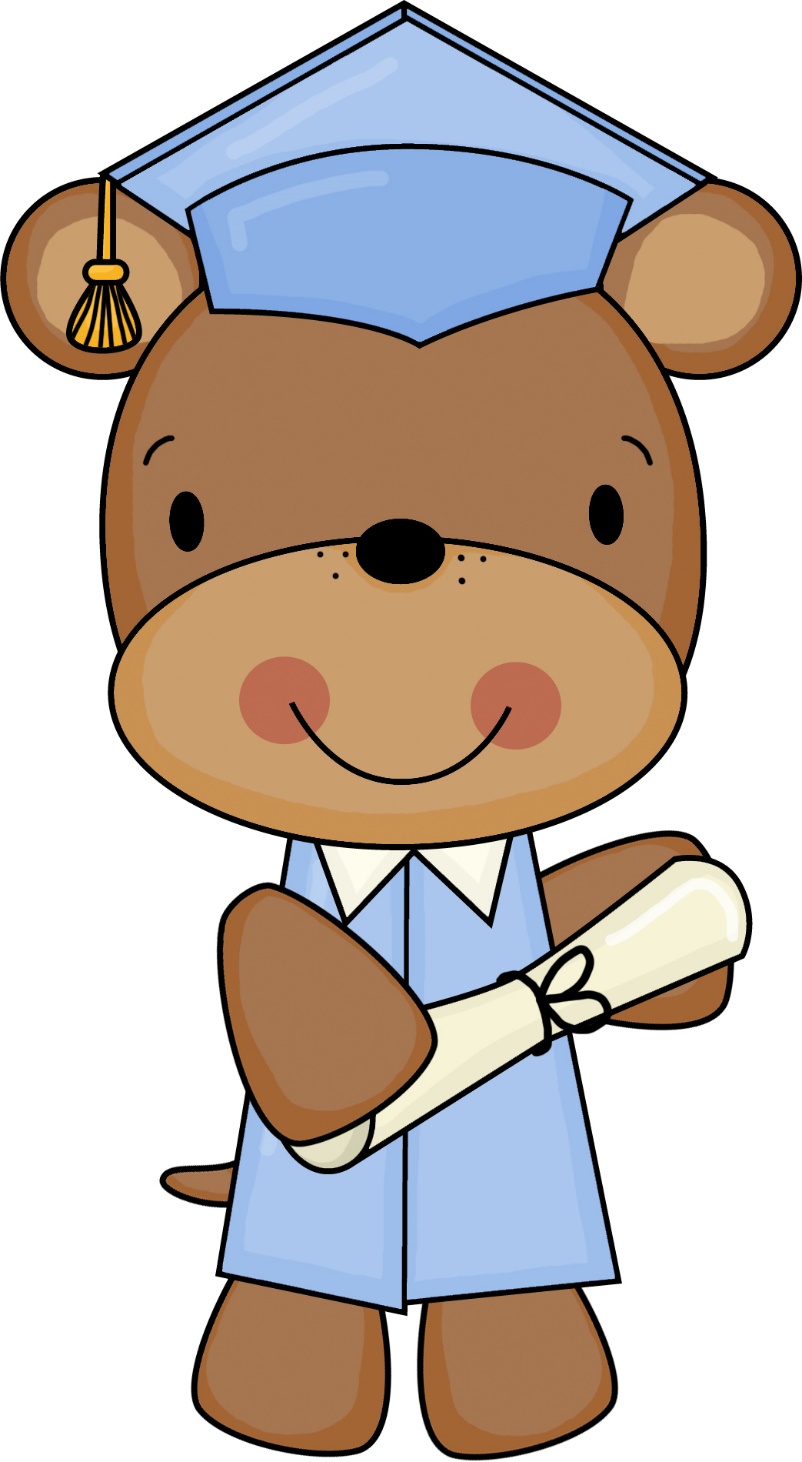 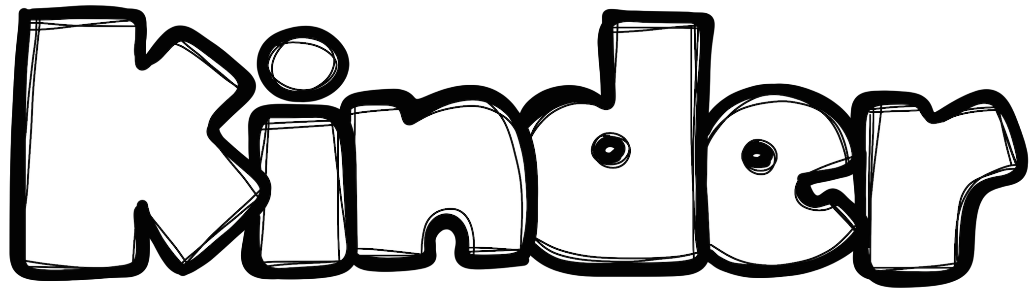 Curso 2016- 2017
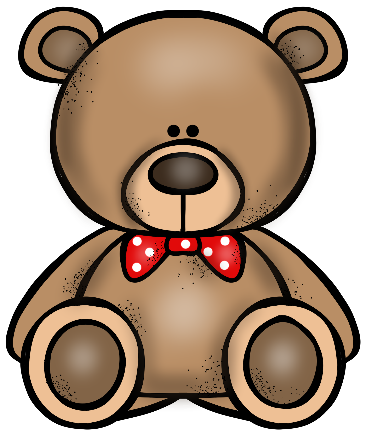 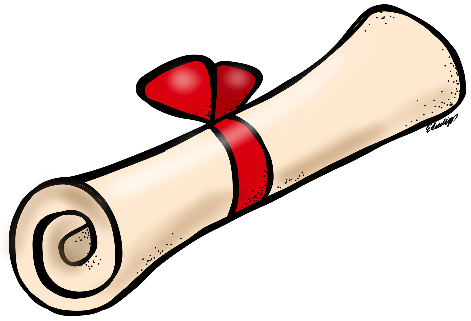 Nombre___________________________
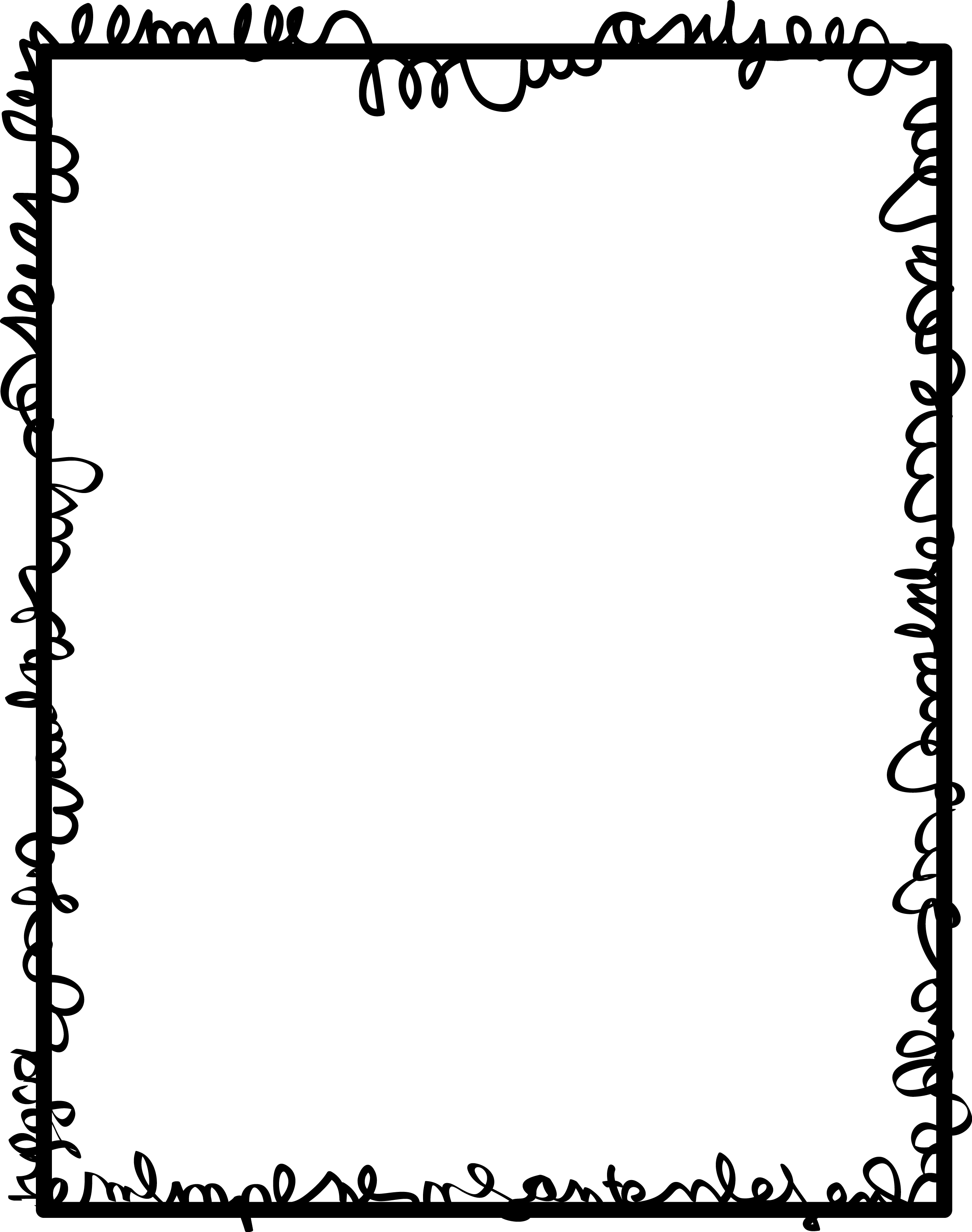 Diploma de graduación
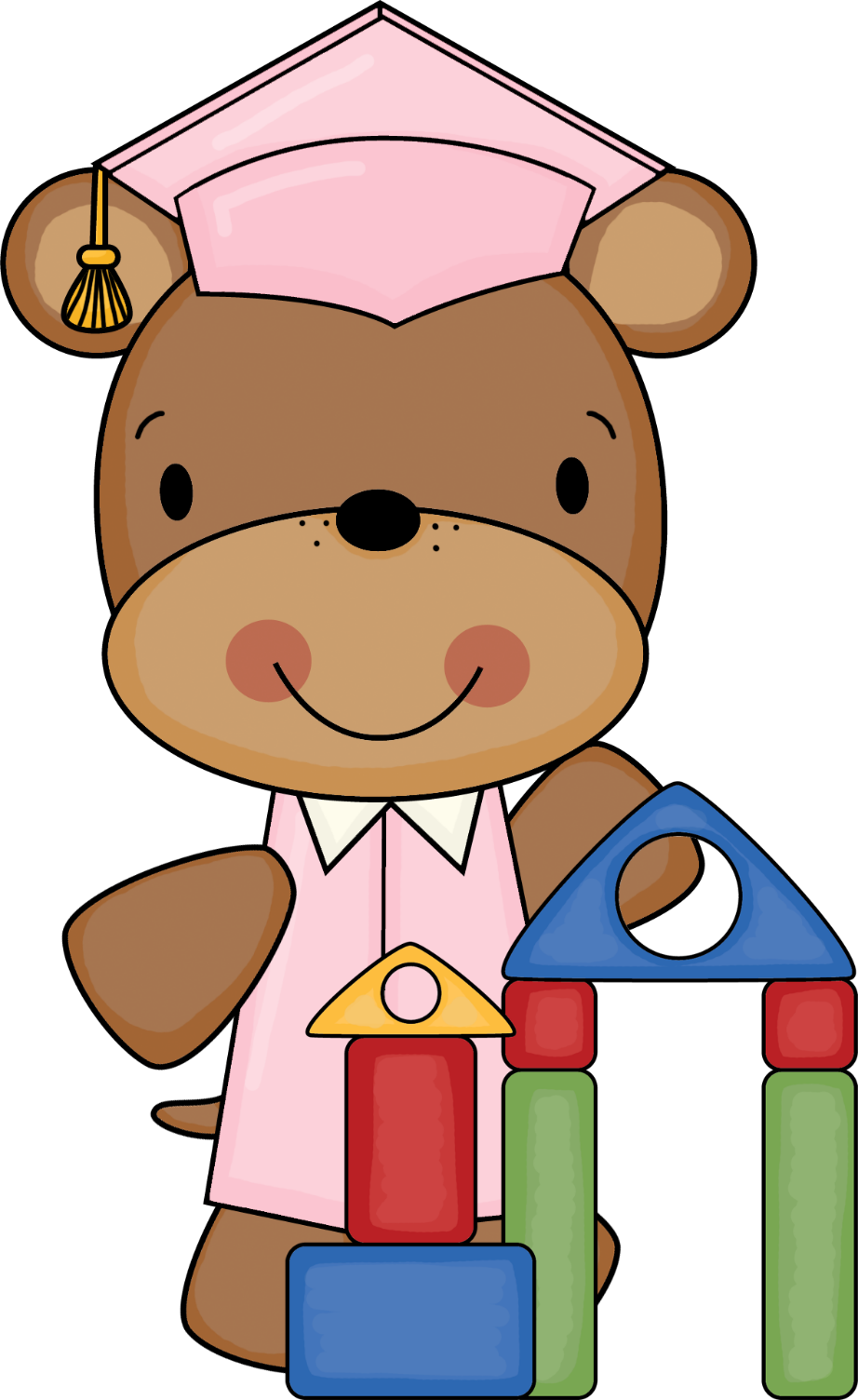 Felicidades por terminar tu formación
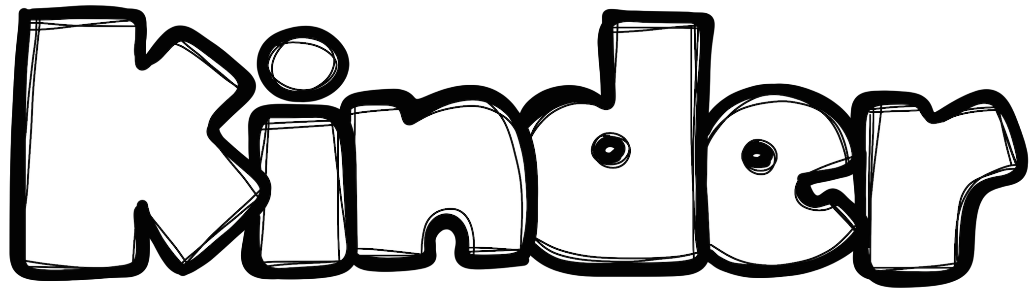 Curso 2016- 2017
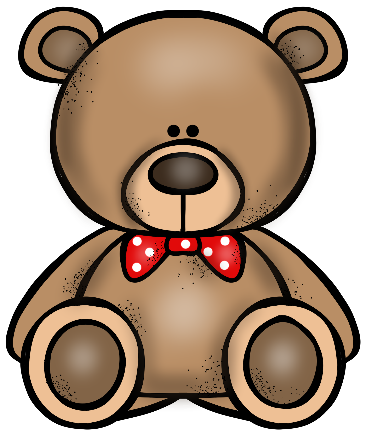 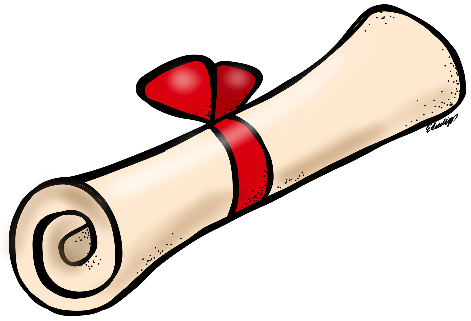 Nombre___________________________
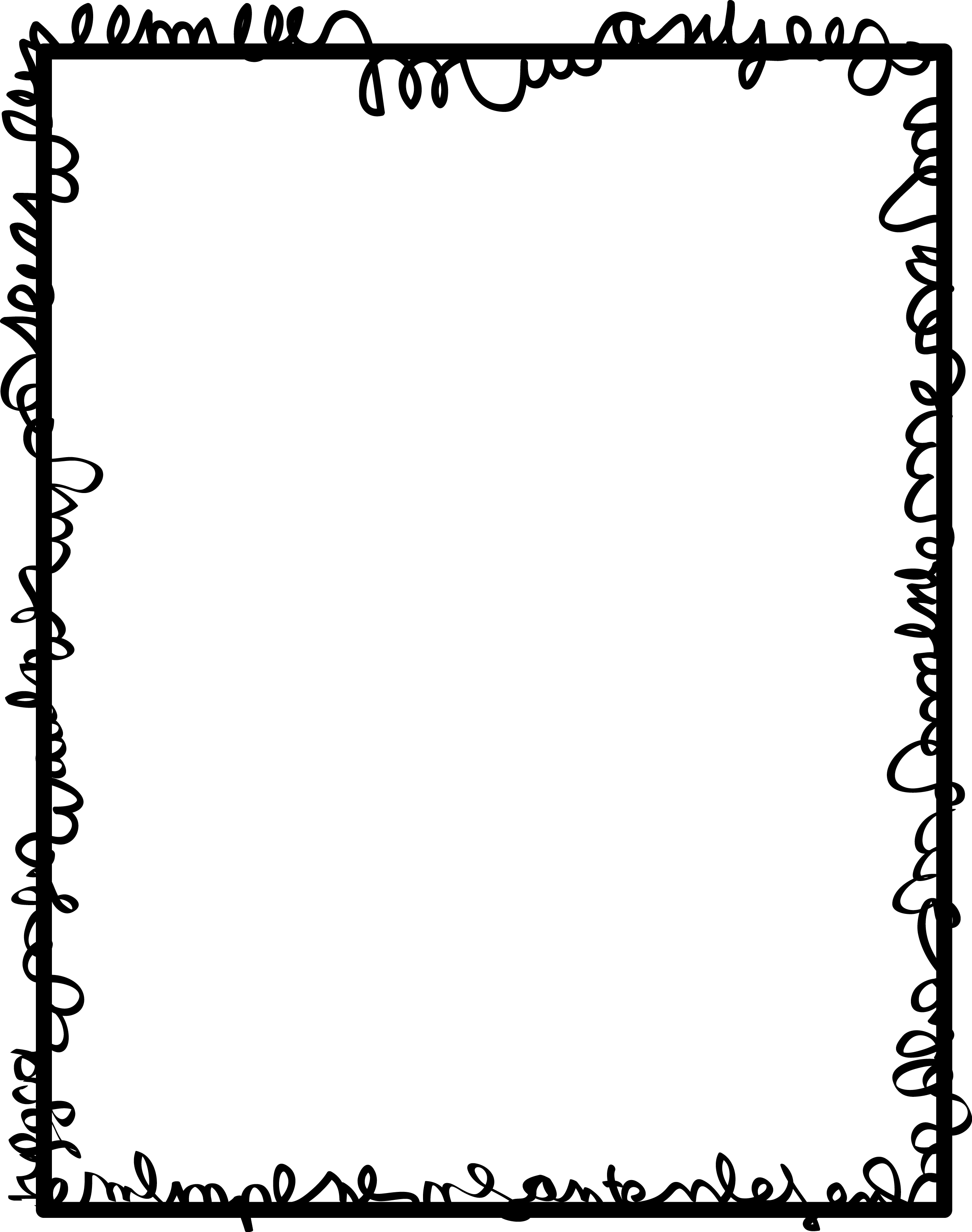 Diploma de graduación
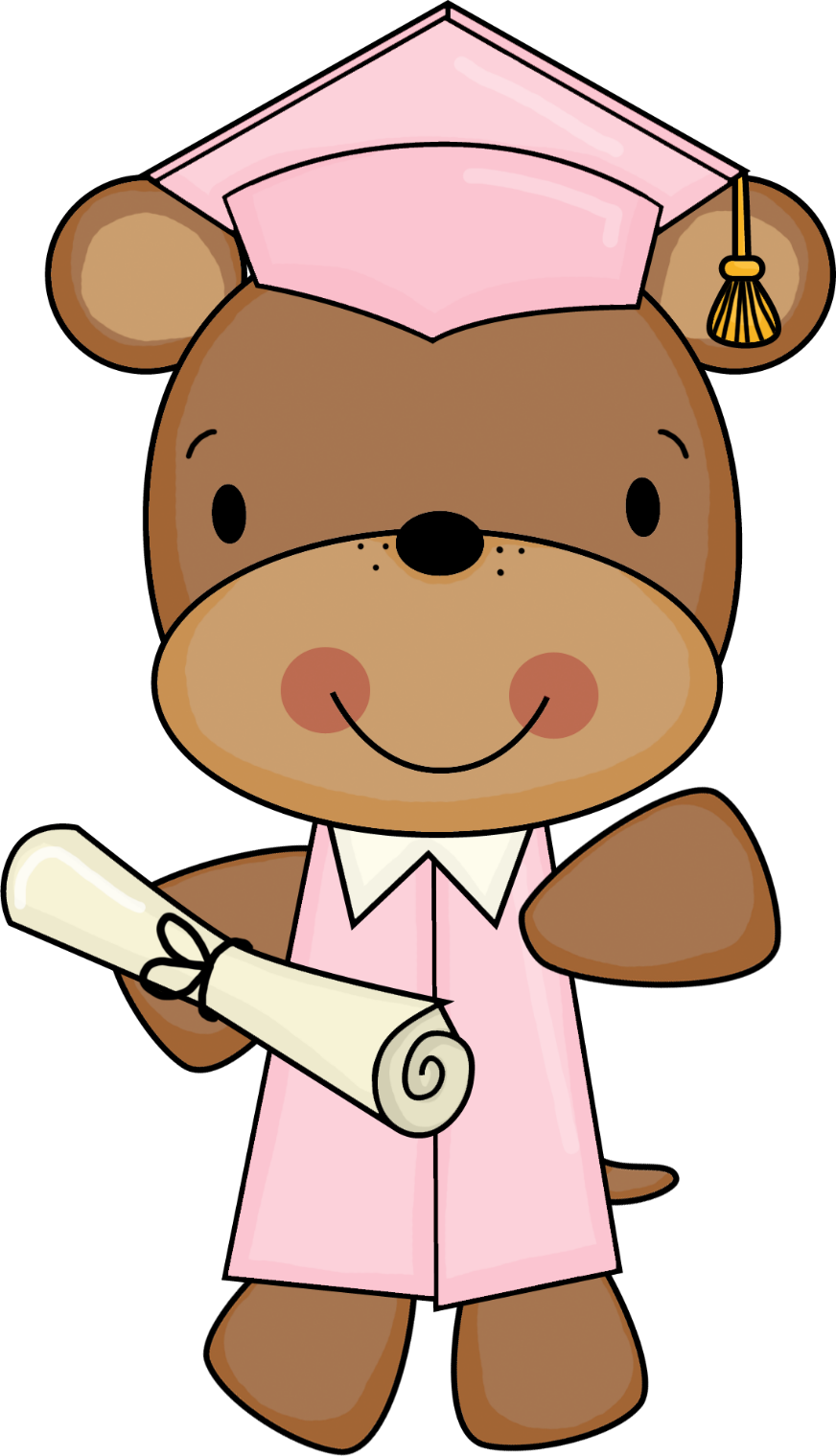 Felicidades por terminar tu formación
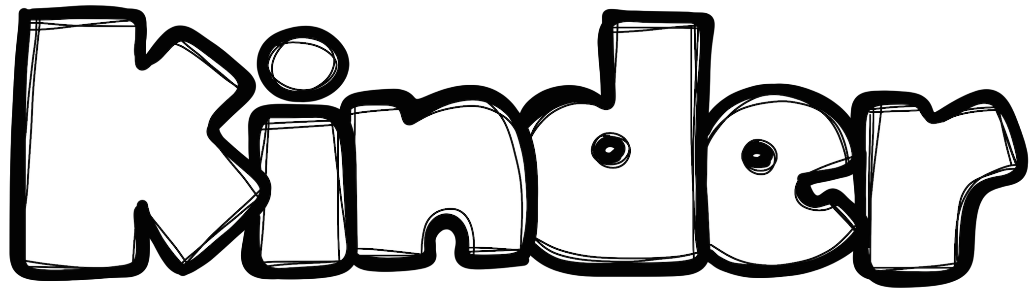 Curso 2016- 2017
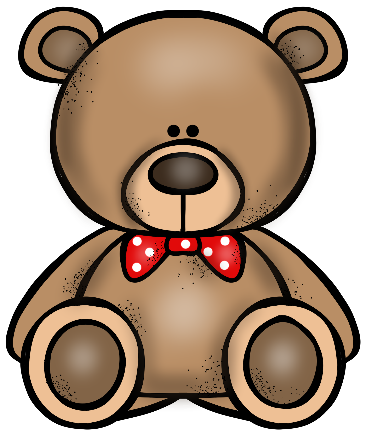 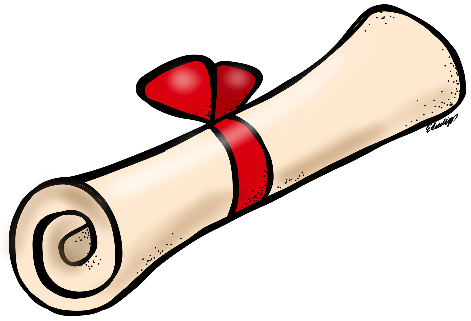 Nombre___________________________
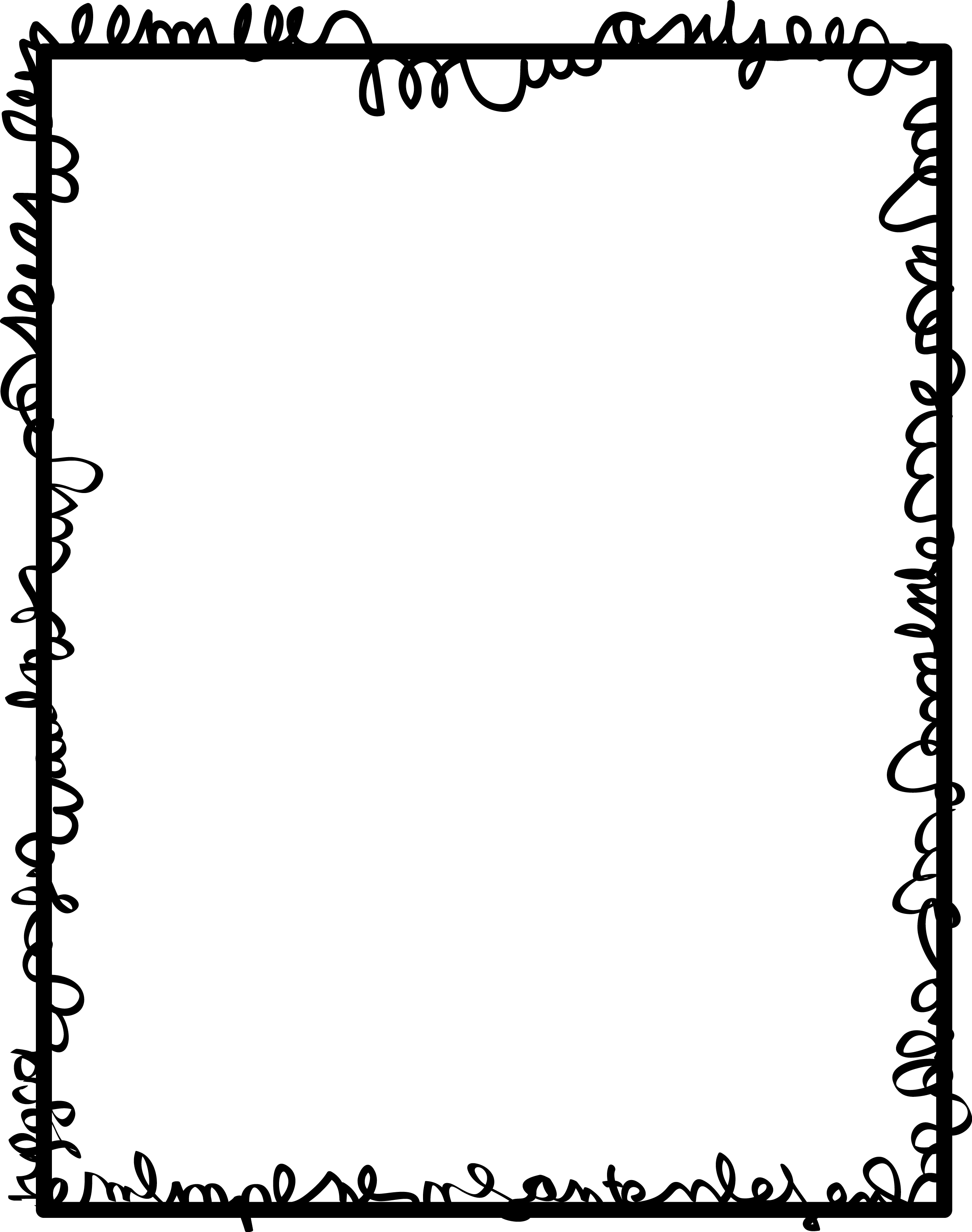 Diploma de graduación
Felicidades por terminar tu formación
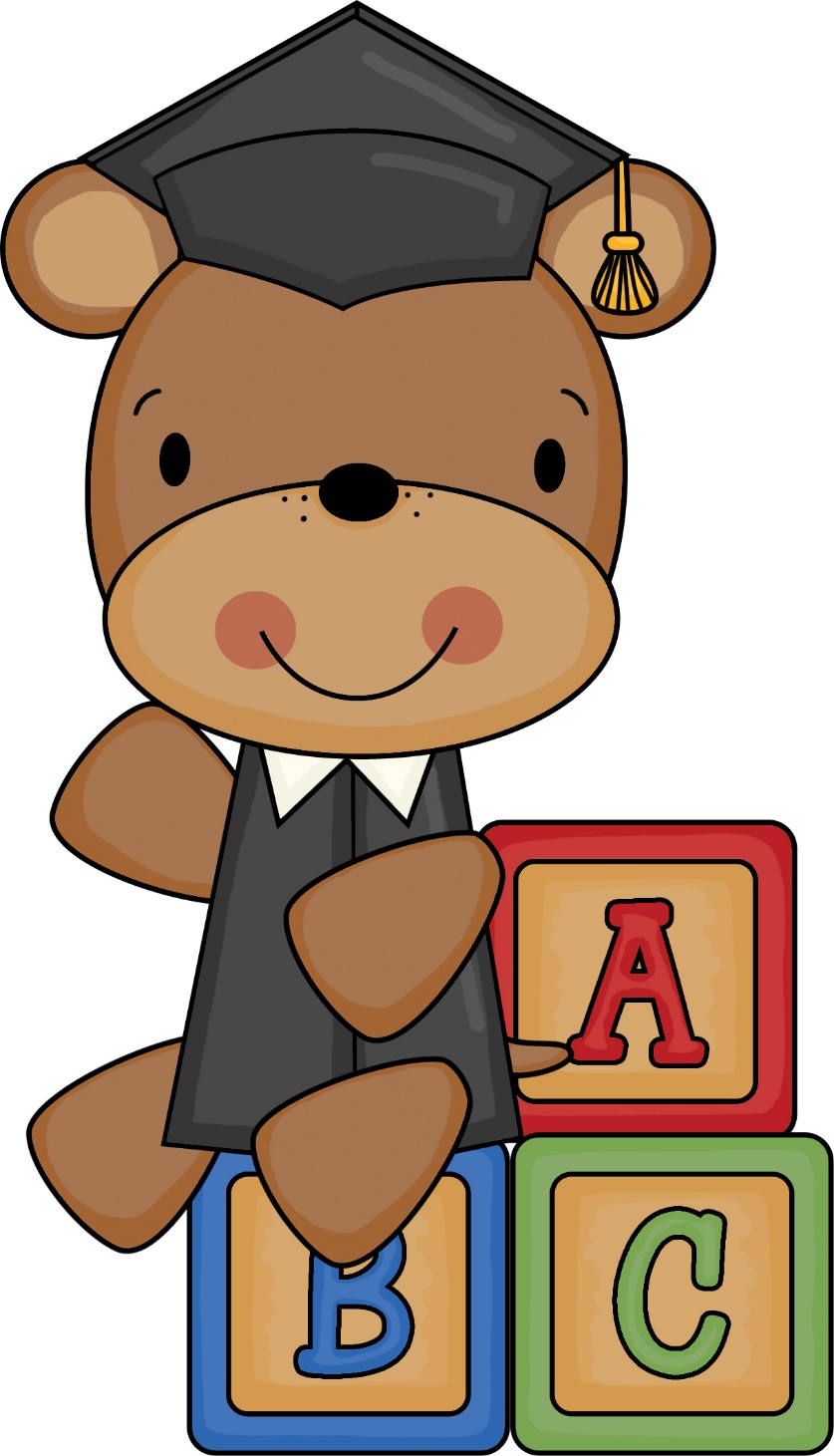 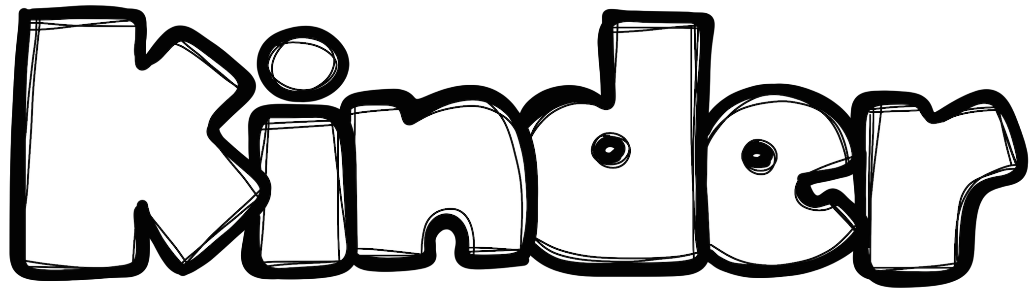 Curso 2016- 2017
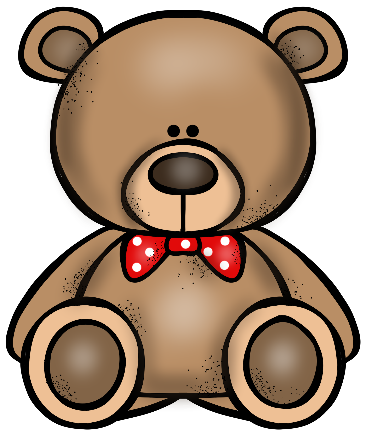 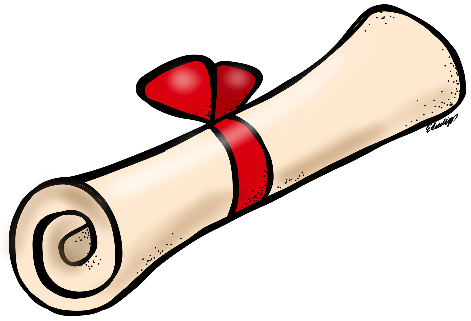 Nombre___________________________
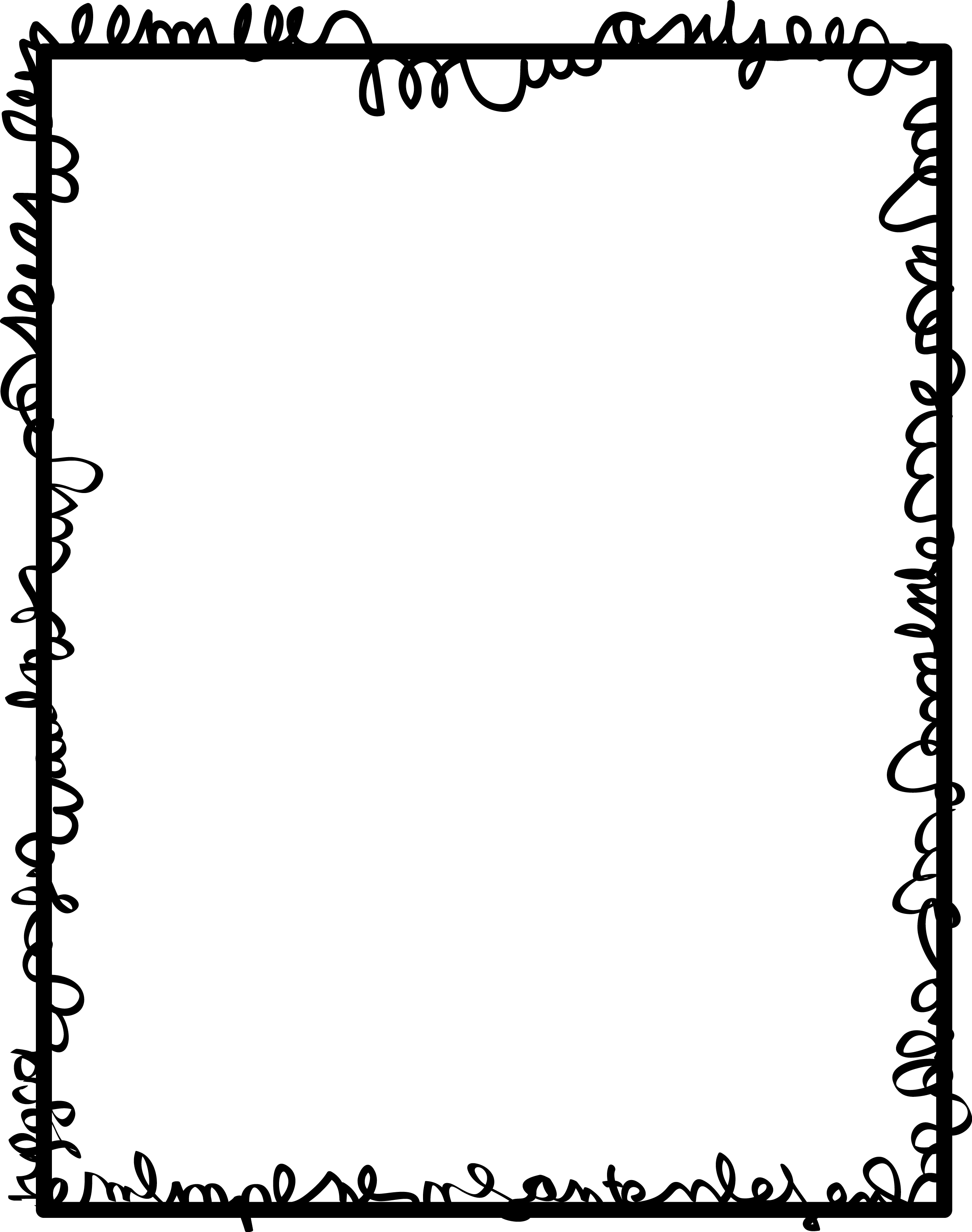 Diploma de graduación
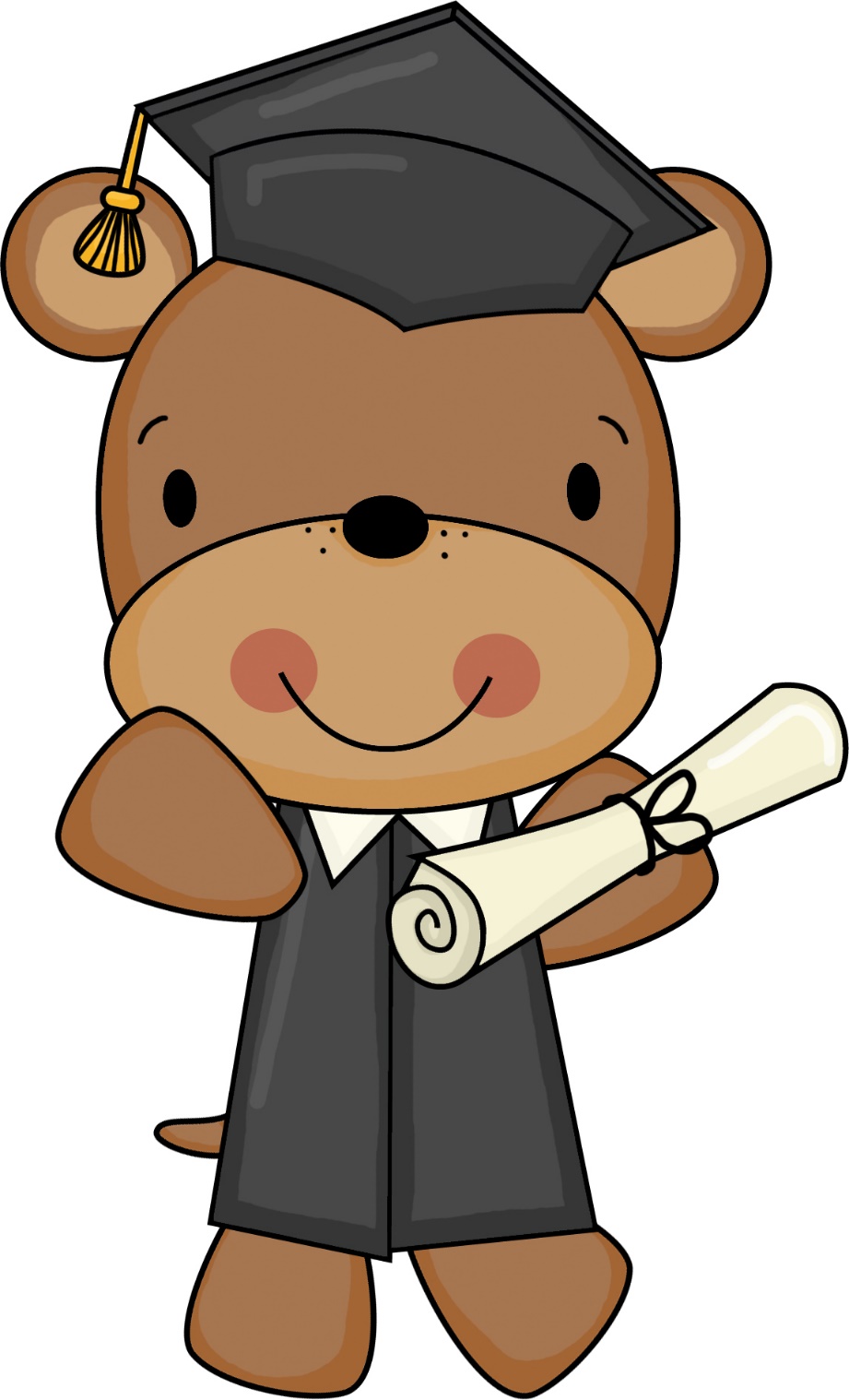 Felicidades por terminar tu formación
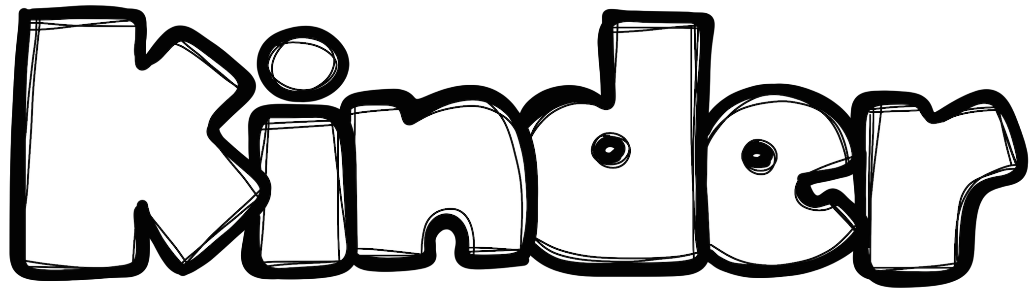 Curso 2016- 2017
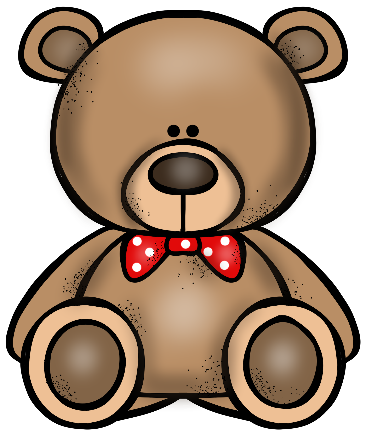 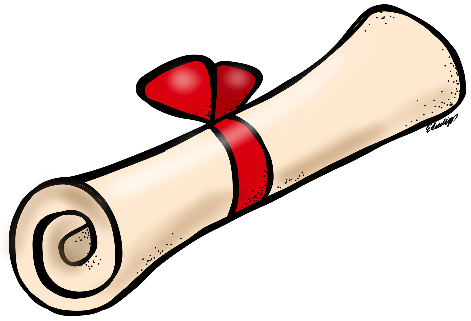 Nombre___________________________
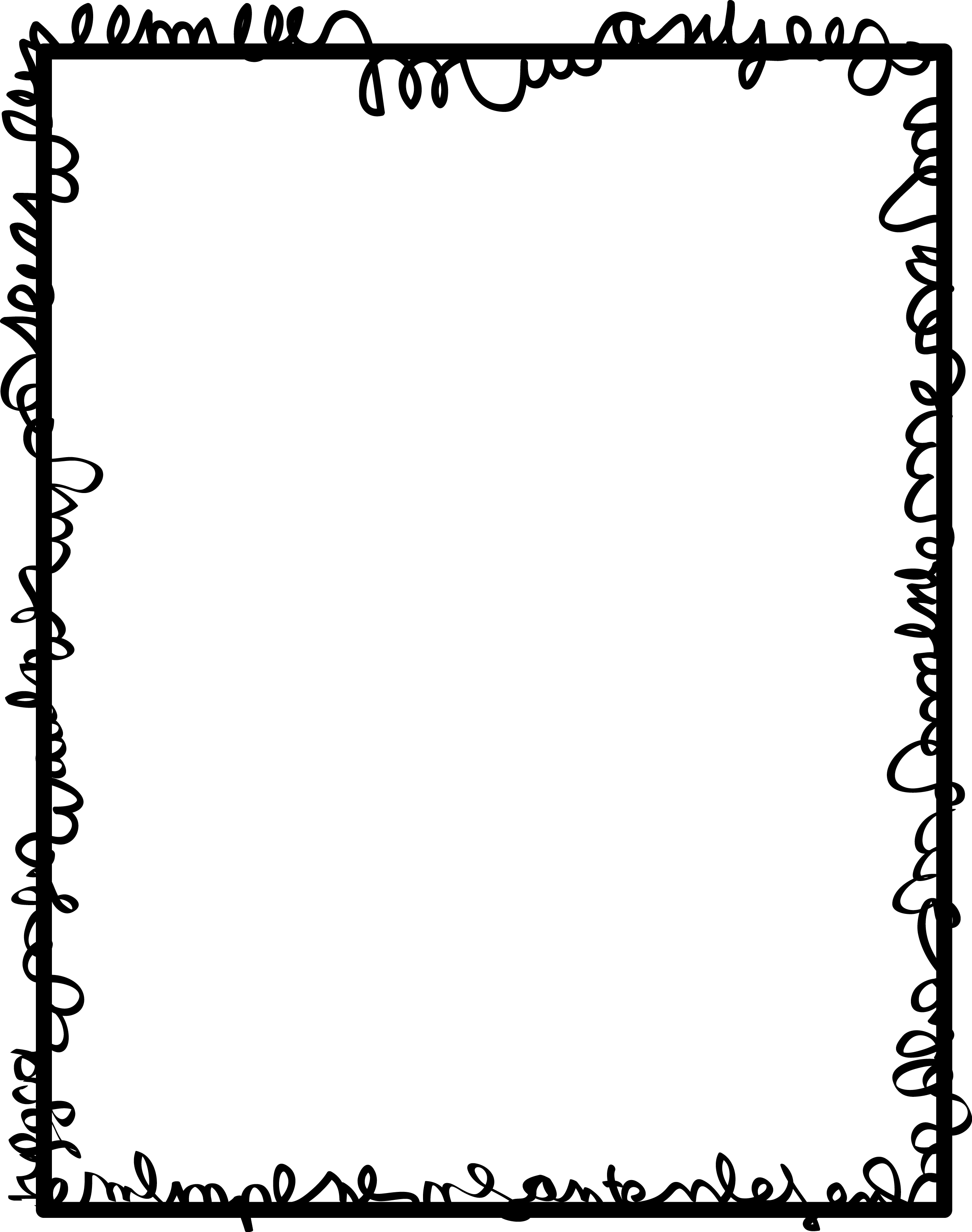 Diploma de graduación
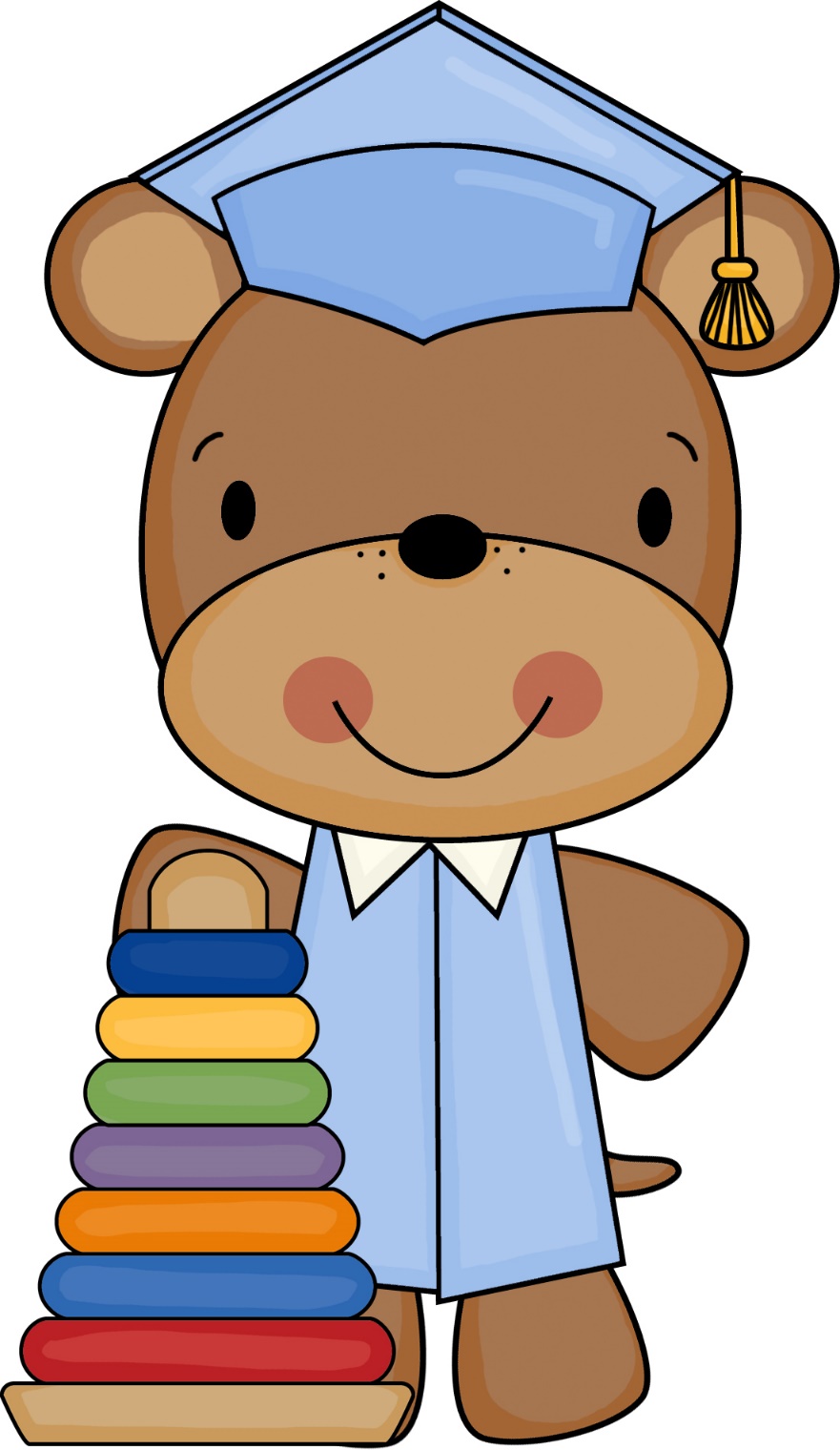 Felicidades por terminar tu formación
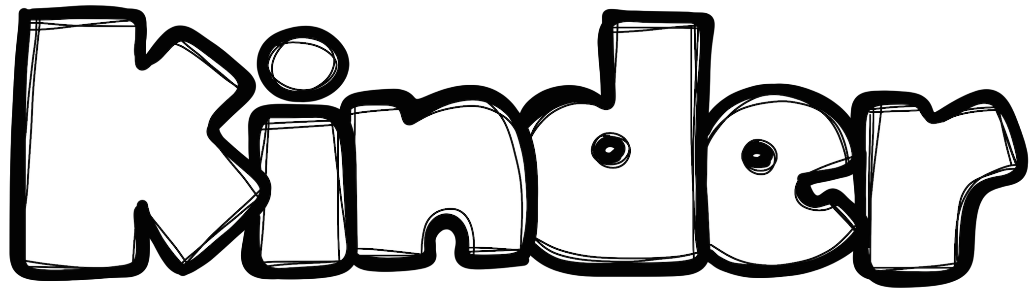 Curso 2016- 2017
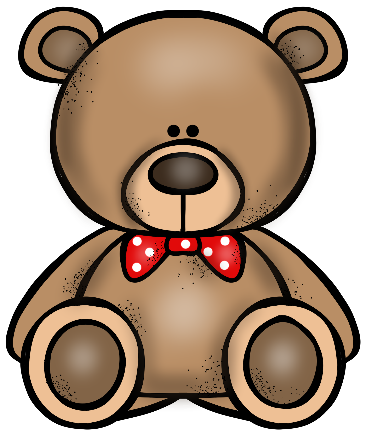 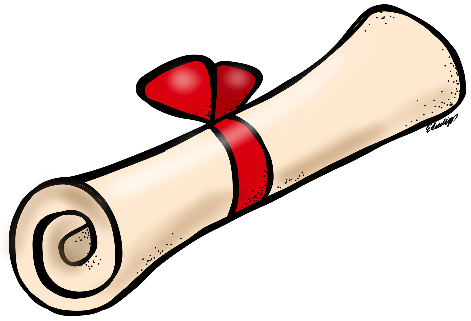 Nombre___________________________
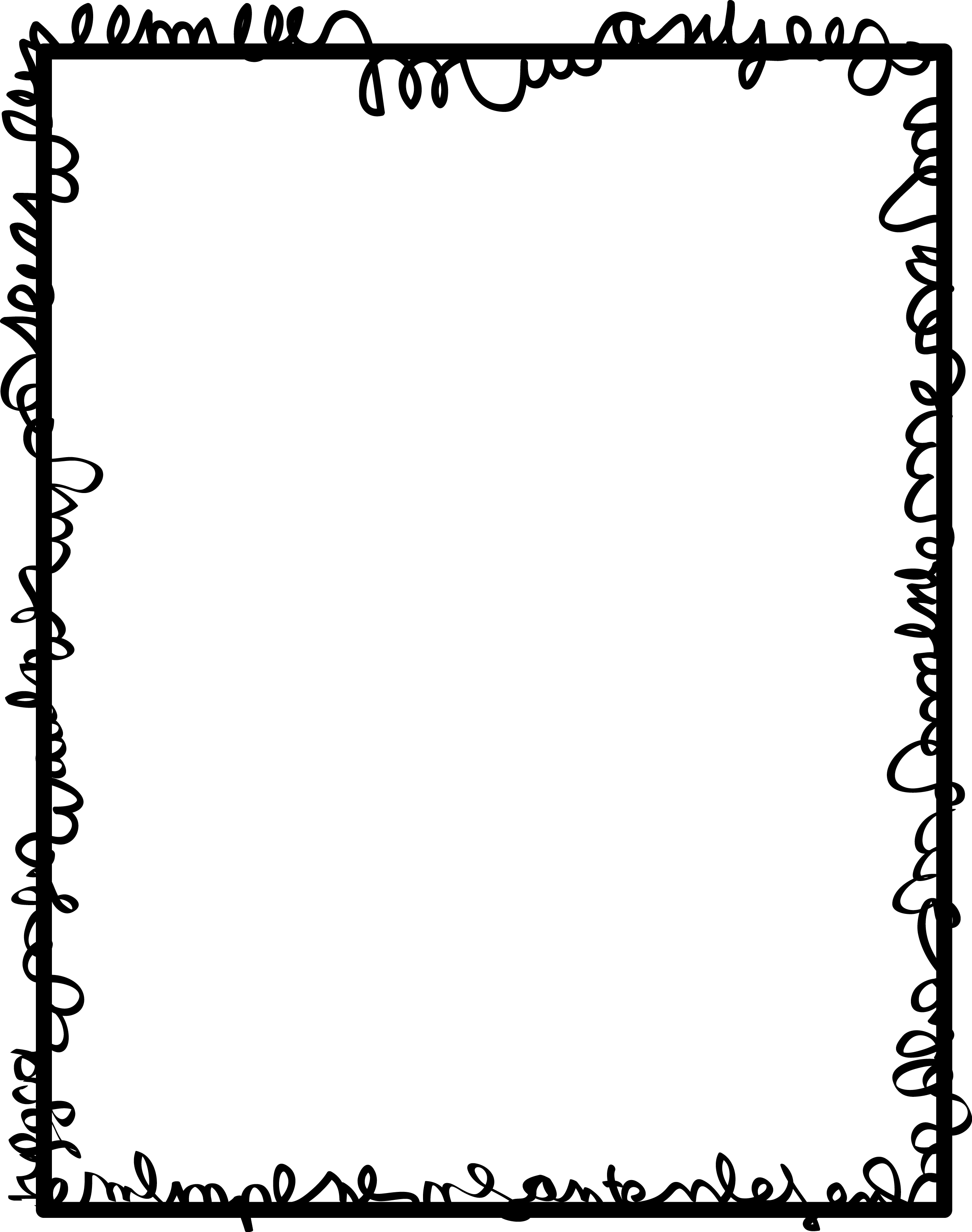 Diploma de graduación
Felicidades por terminar tu formación
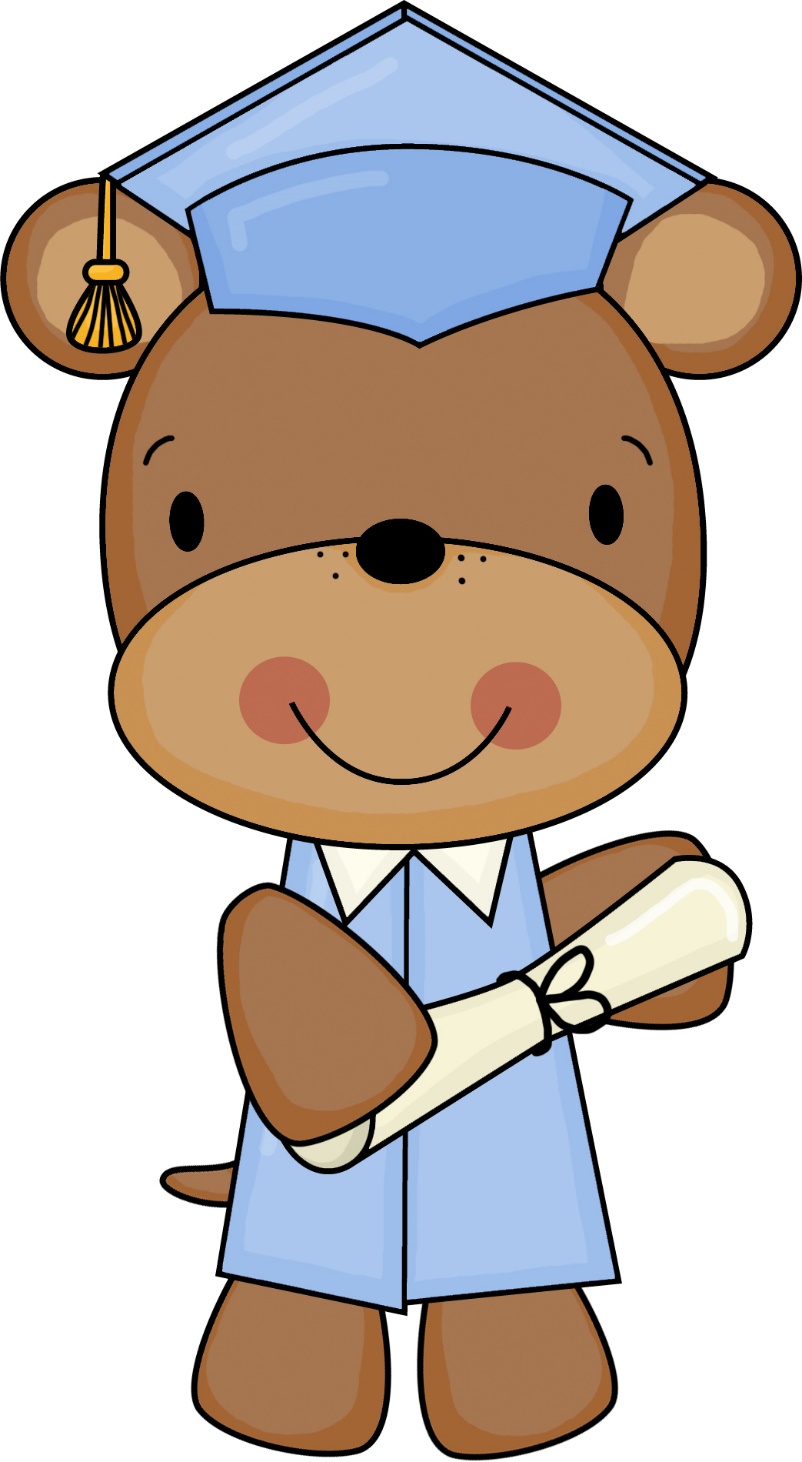 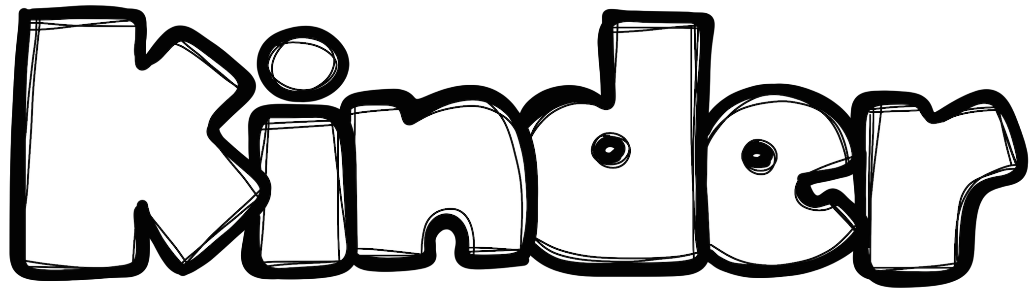 Curso 2016- 2017
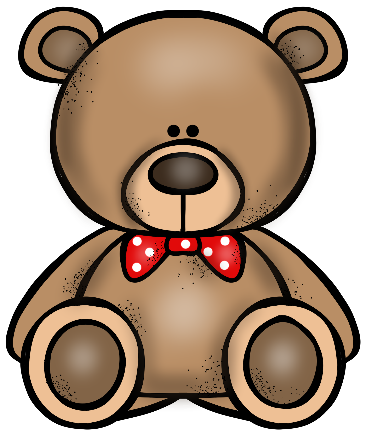 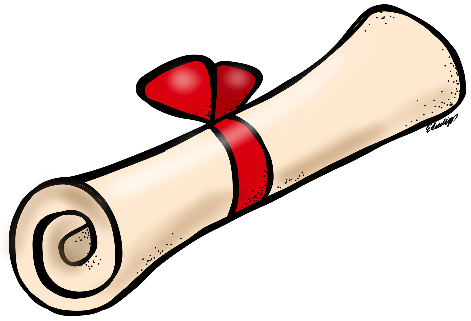 Nombre___________________________
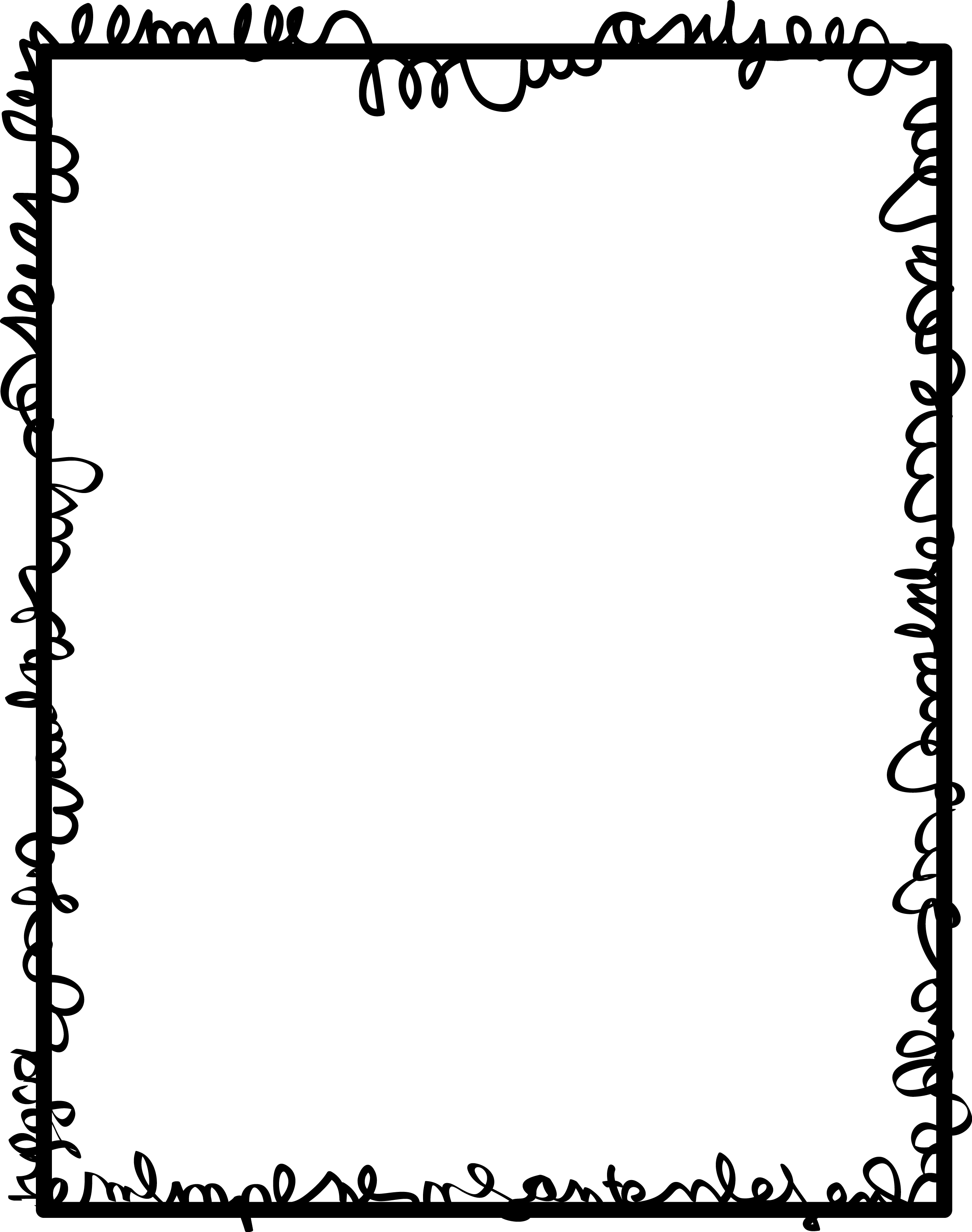 Diploma de graduación
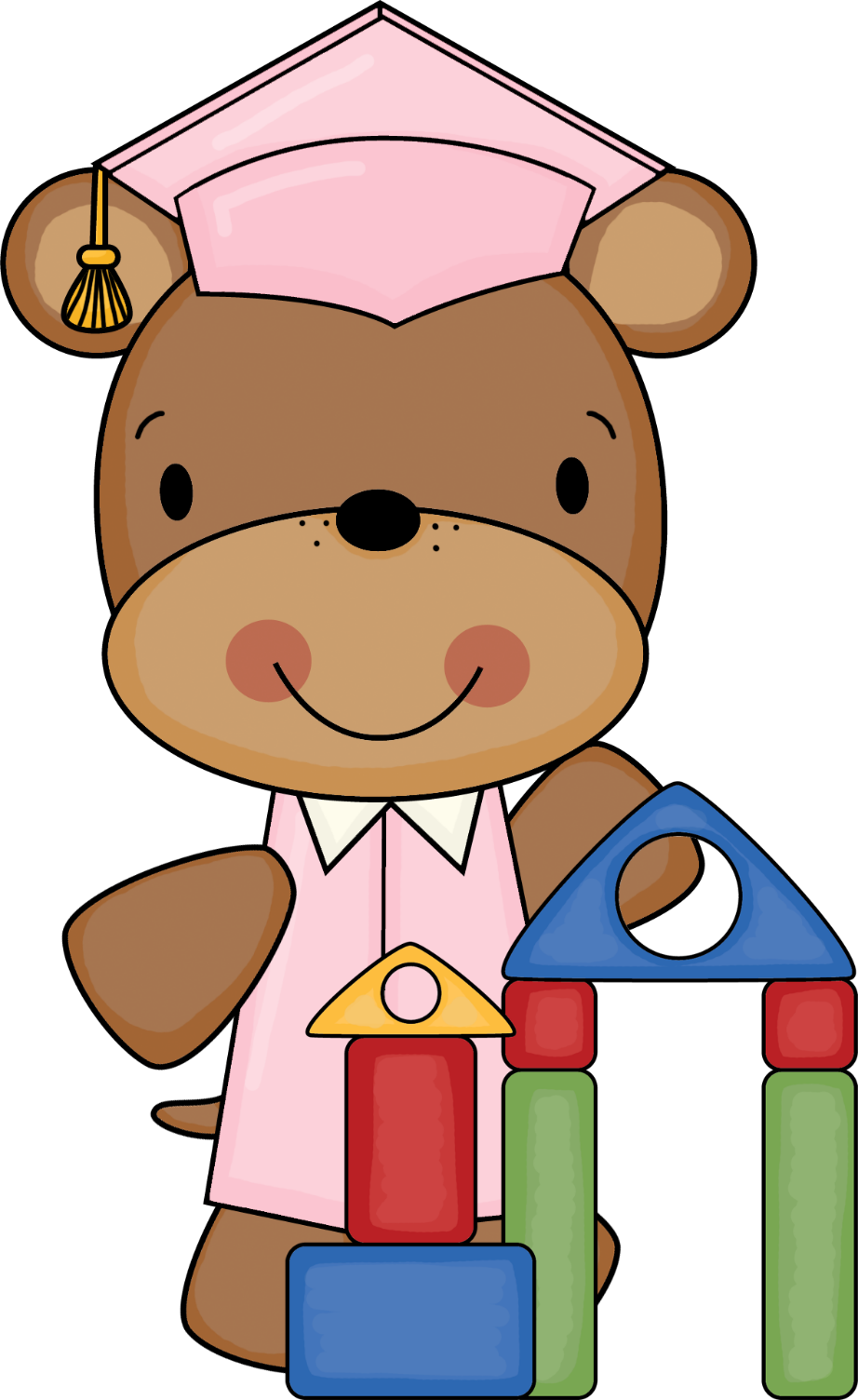 Felicidades por terminar tu formación
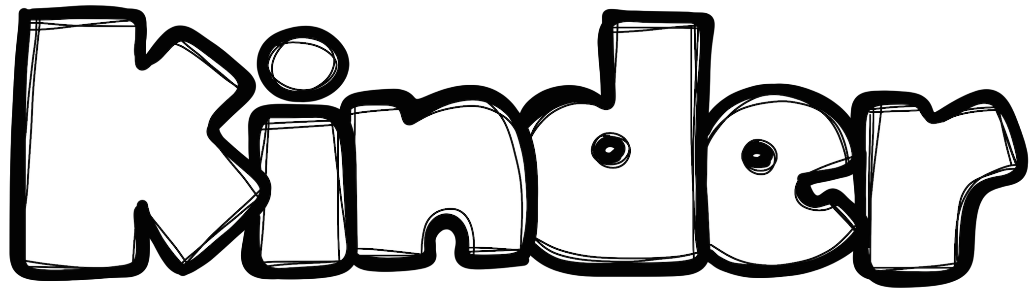 Curso 2016- 2017
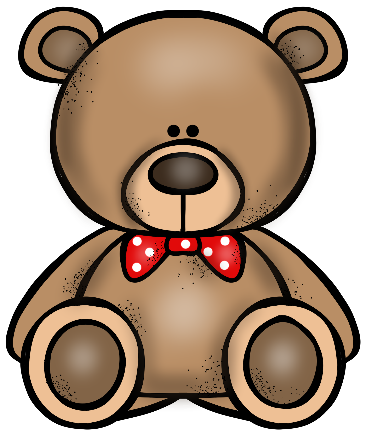 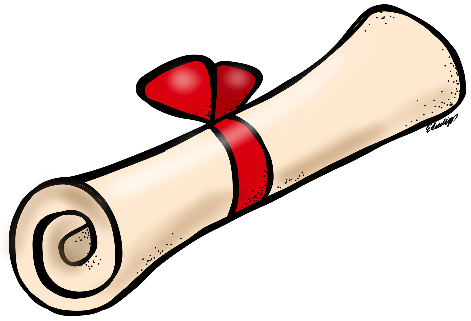 Nombre___________________________
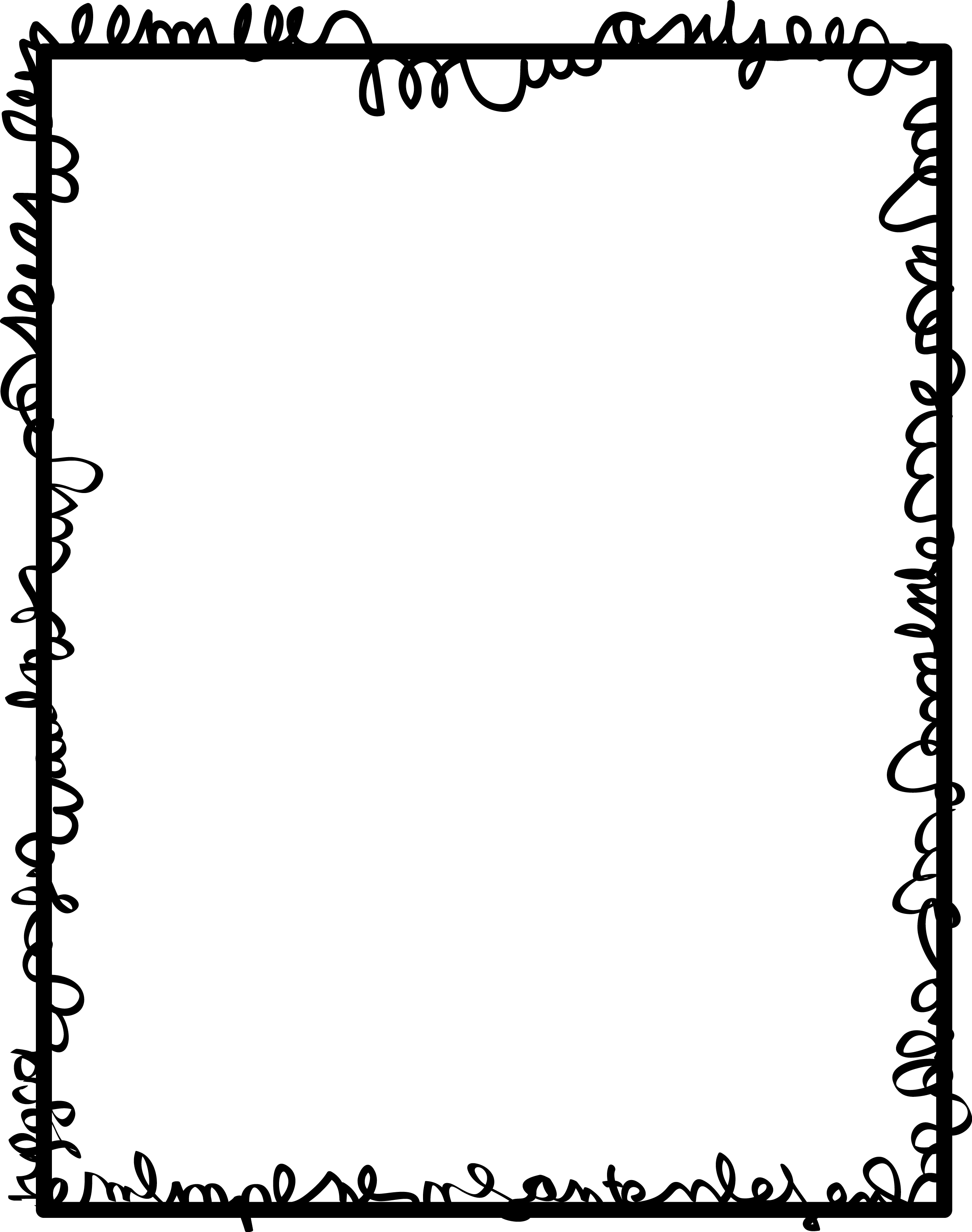 Diploma de graduación
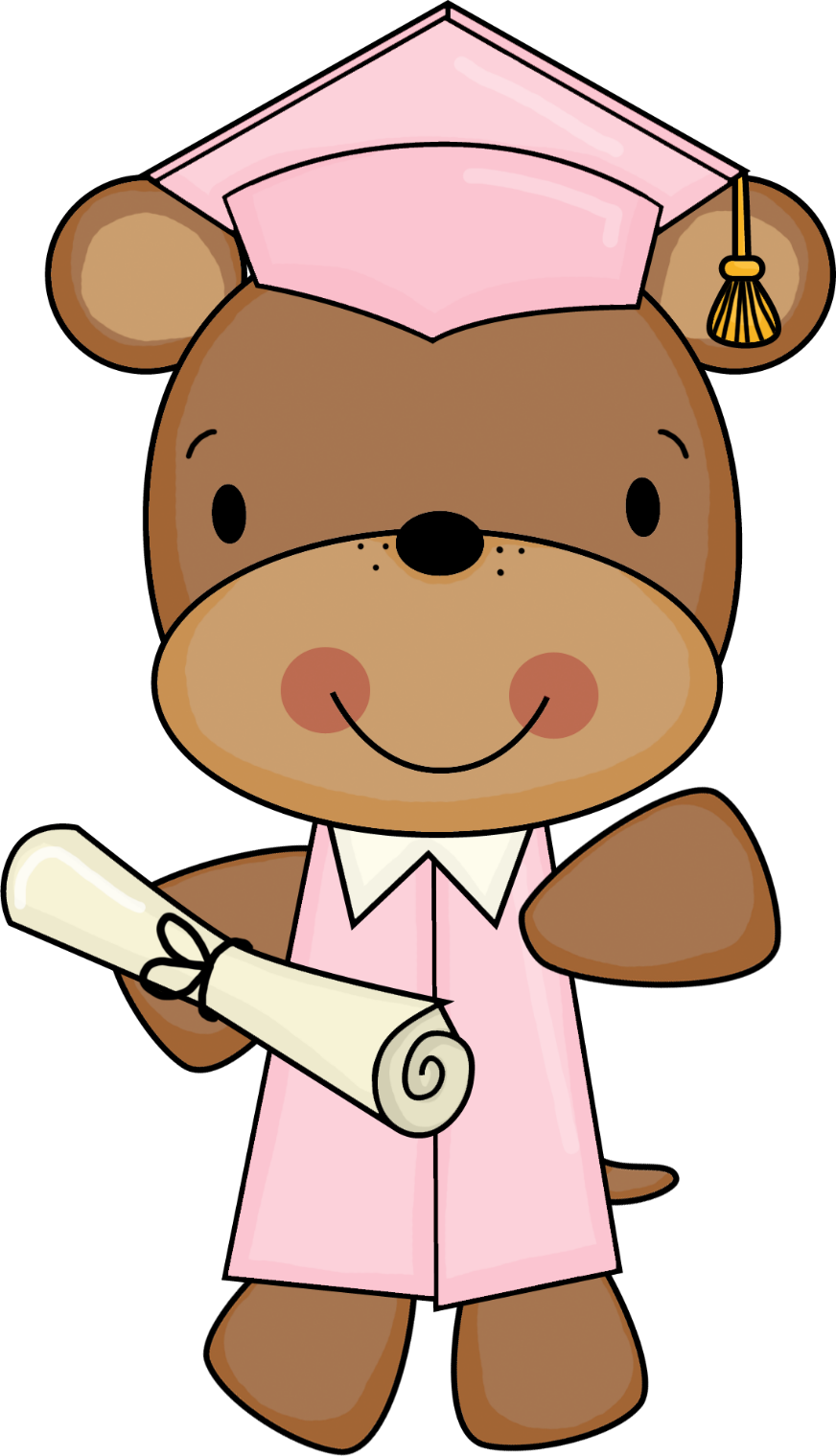 Felicidades por terminar tu formación
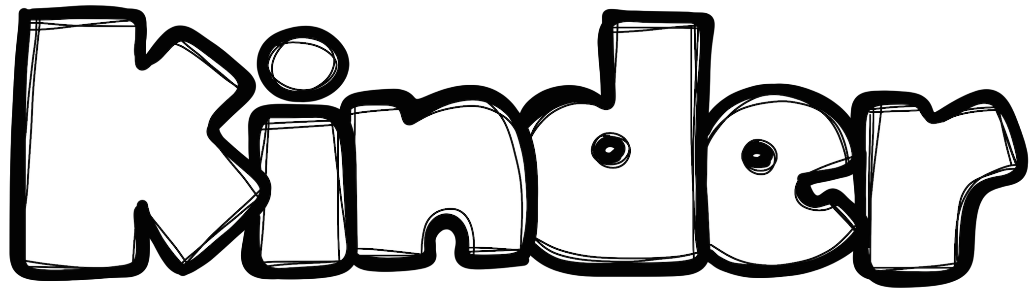 Curso 2016- 2017
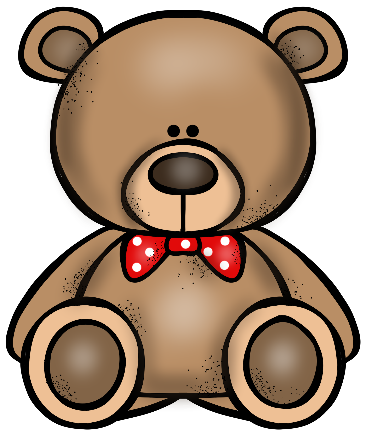 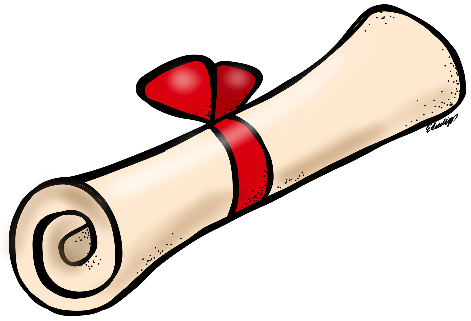 Nombre___________________________
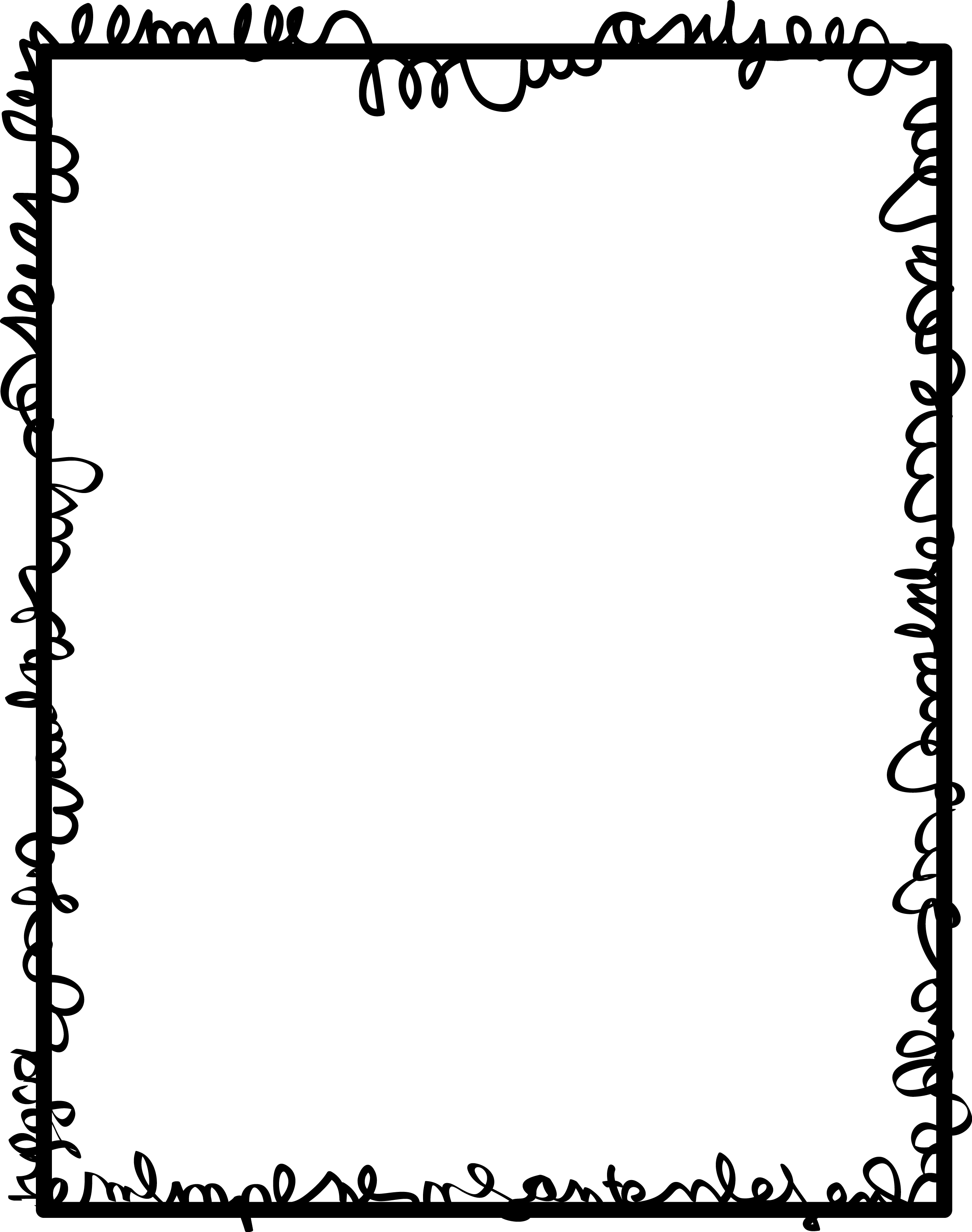 Diploma de graduación
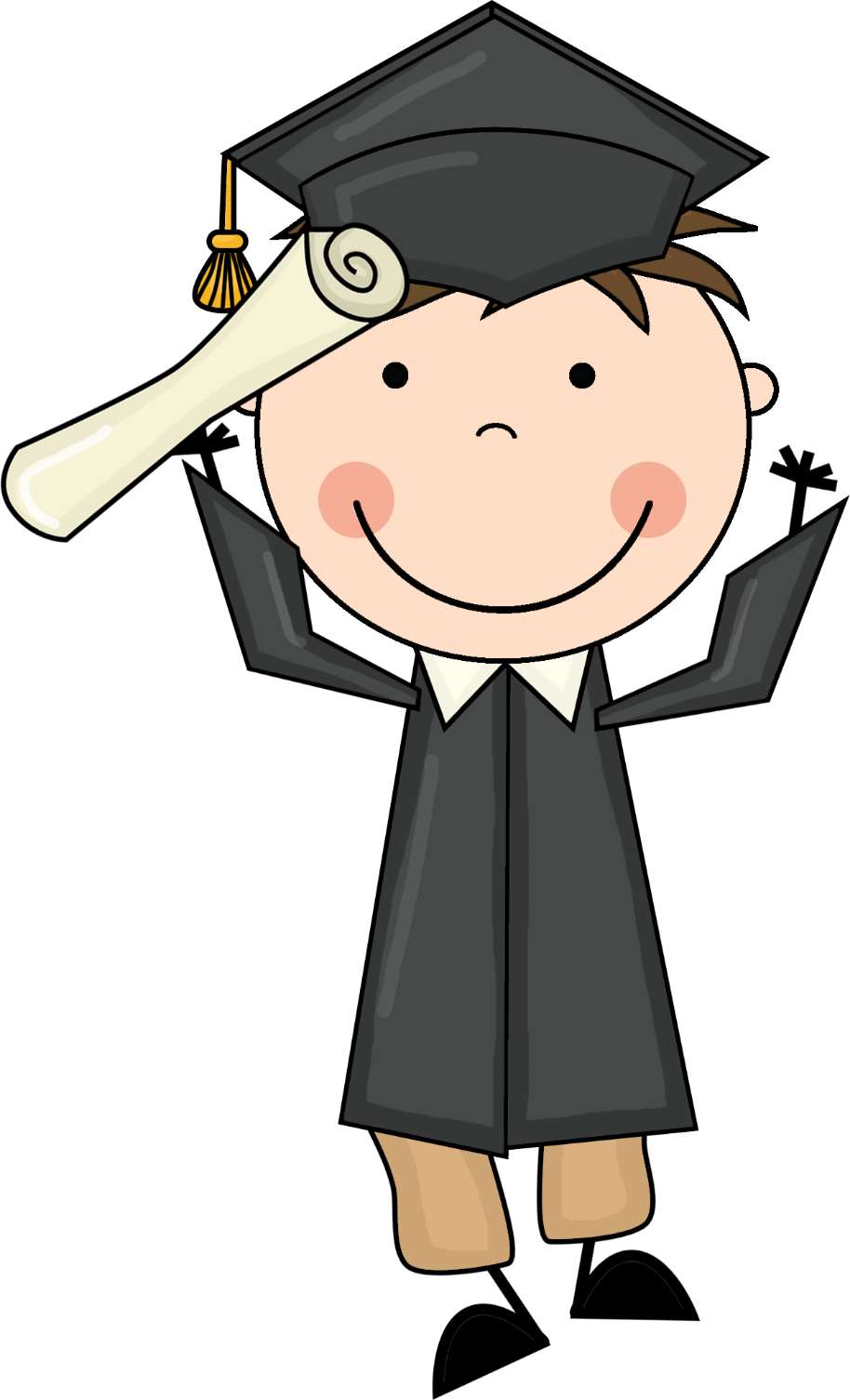 Felicidades por terminar tu formación
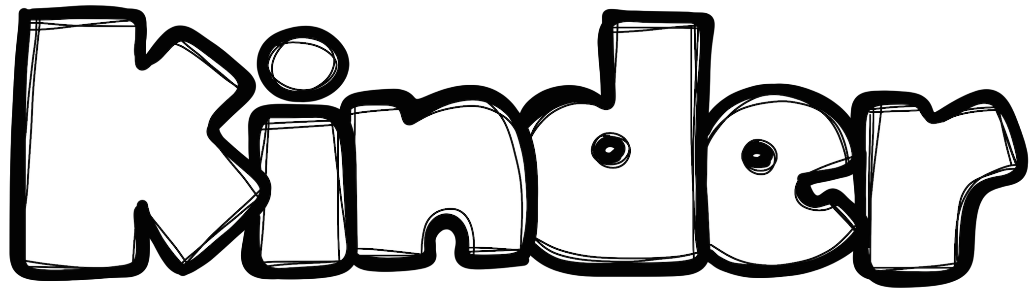 Curso 2016- 2017
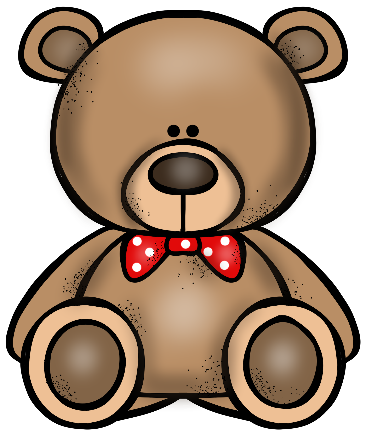 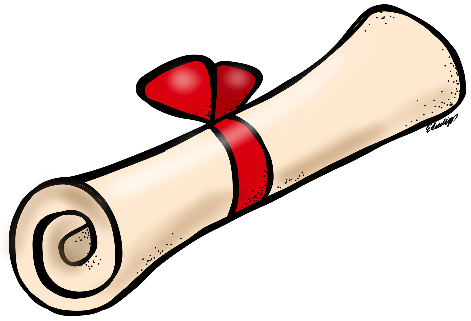 Nombre___________________________
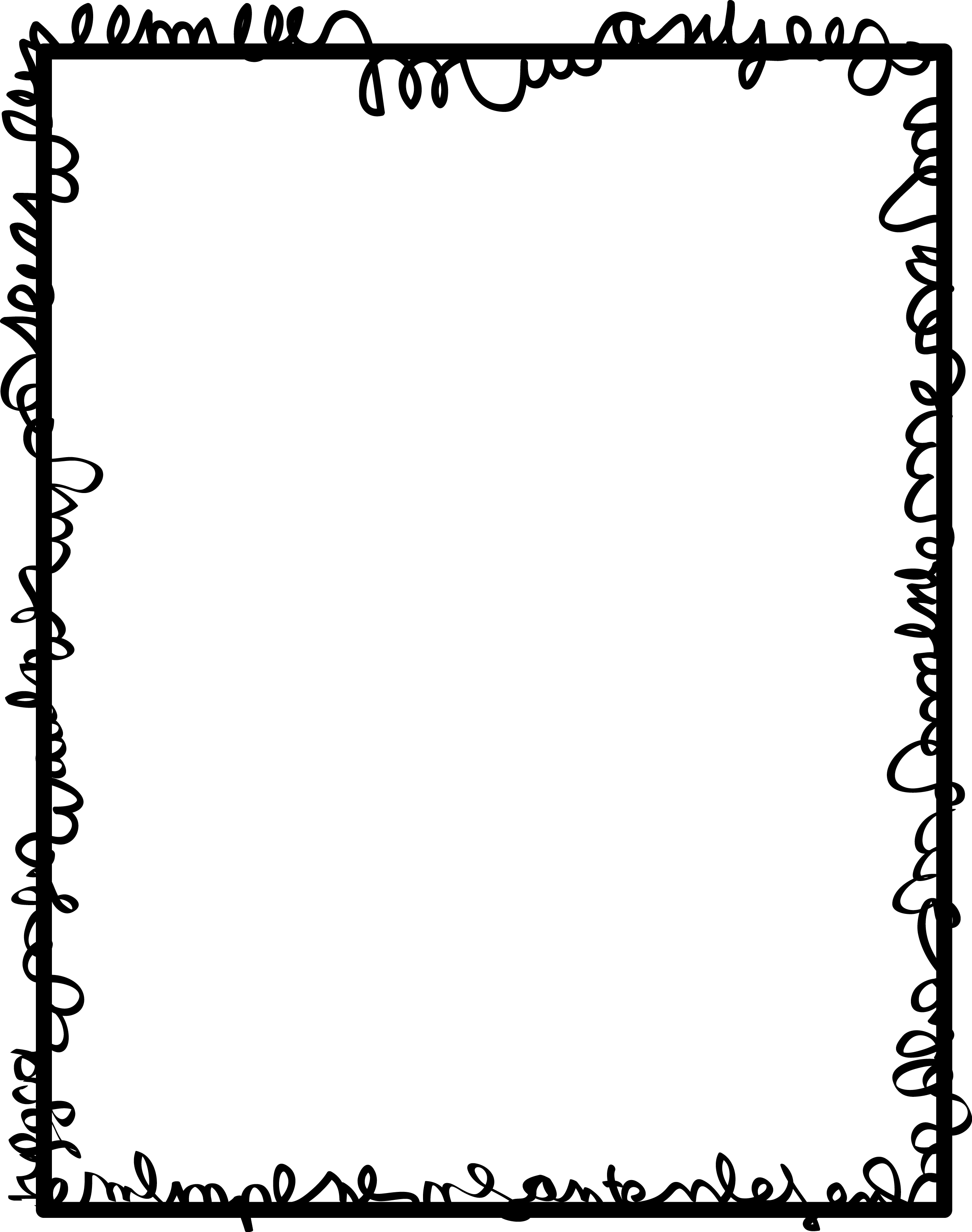 Diploma de graduación
Felicidades por terminar tu formación
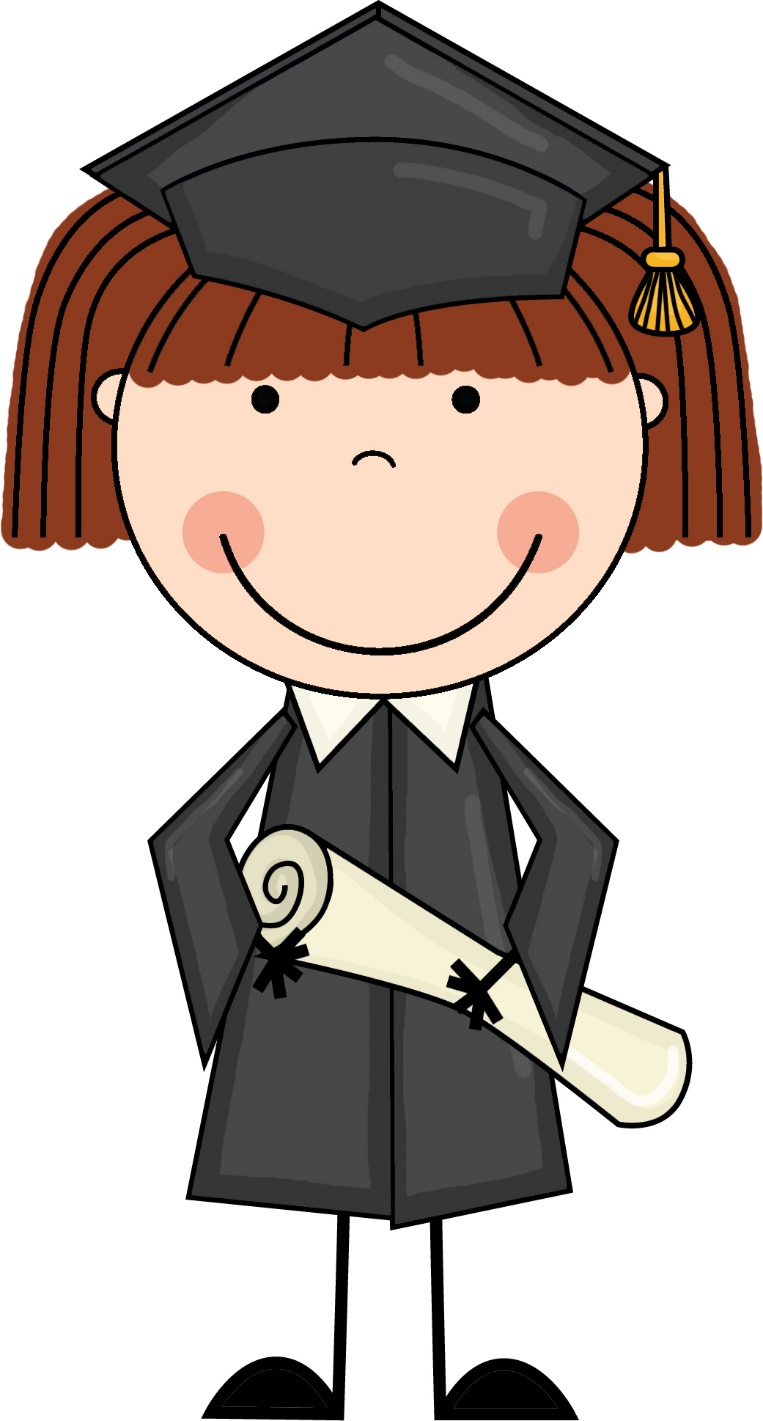 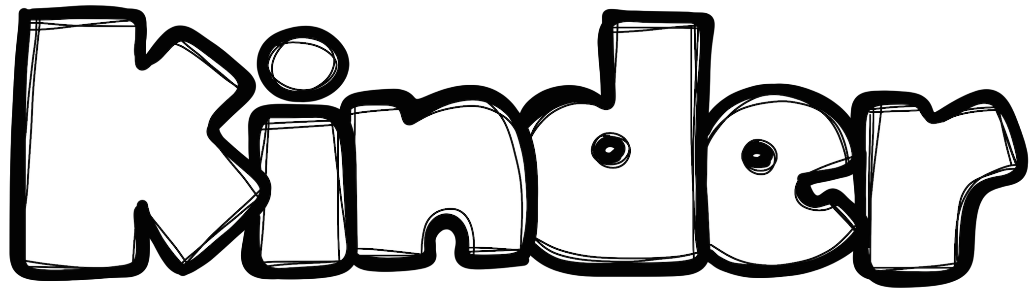 Curso 2016- 2017
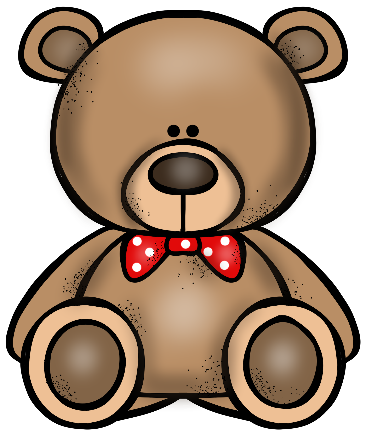 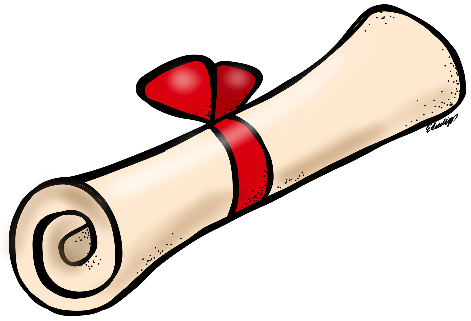 Nombre___________________________
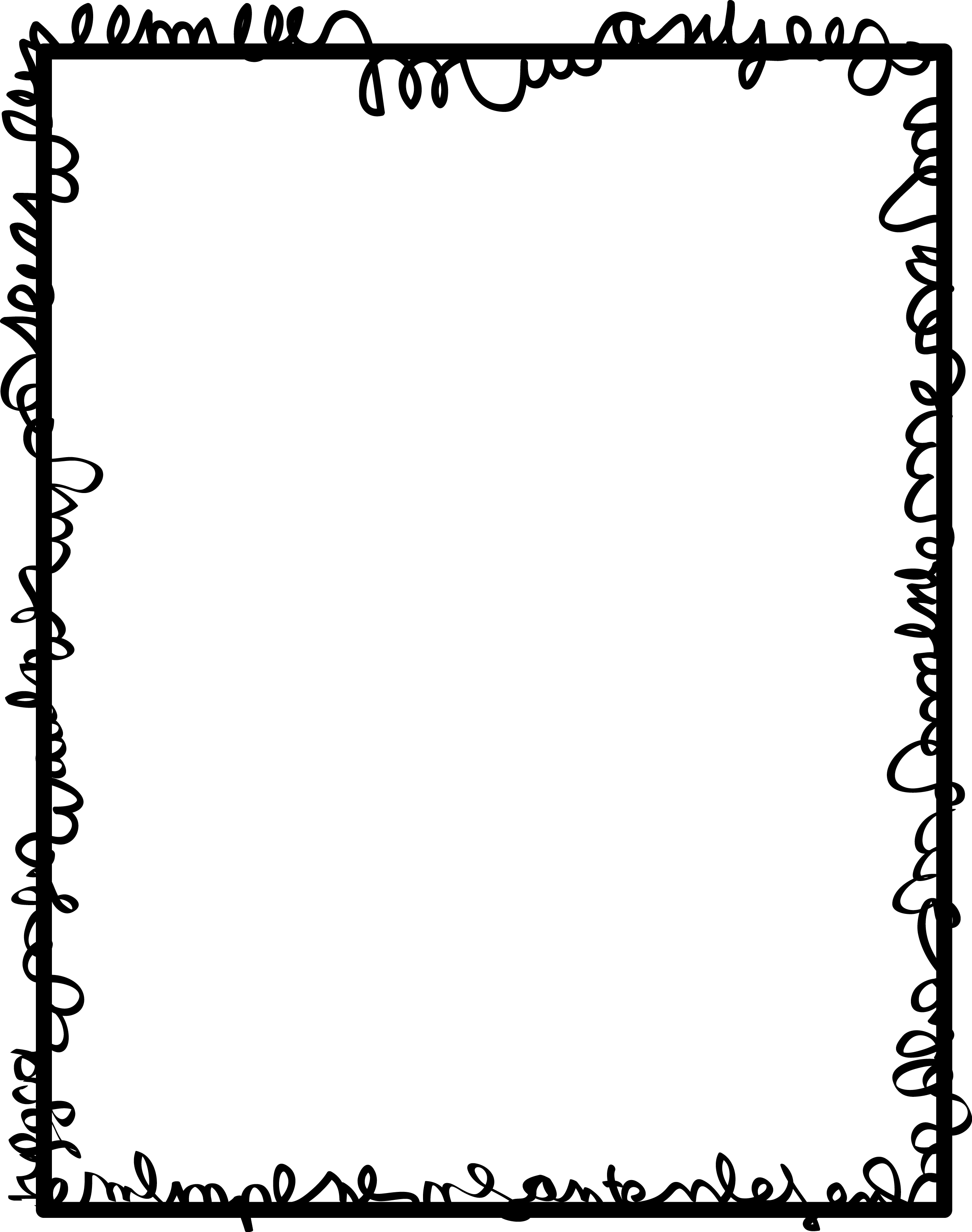 Diploma de graduación
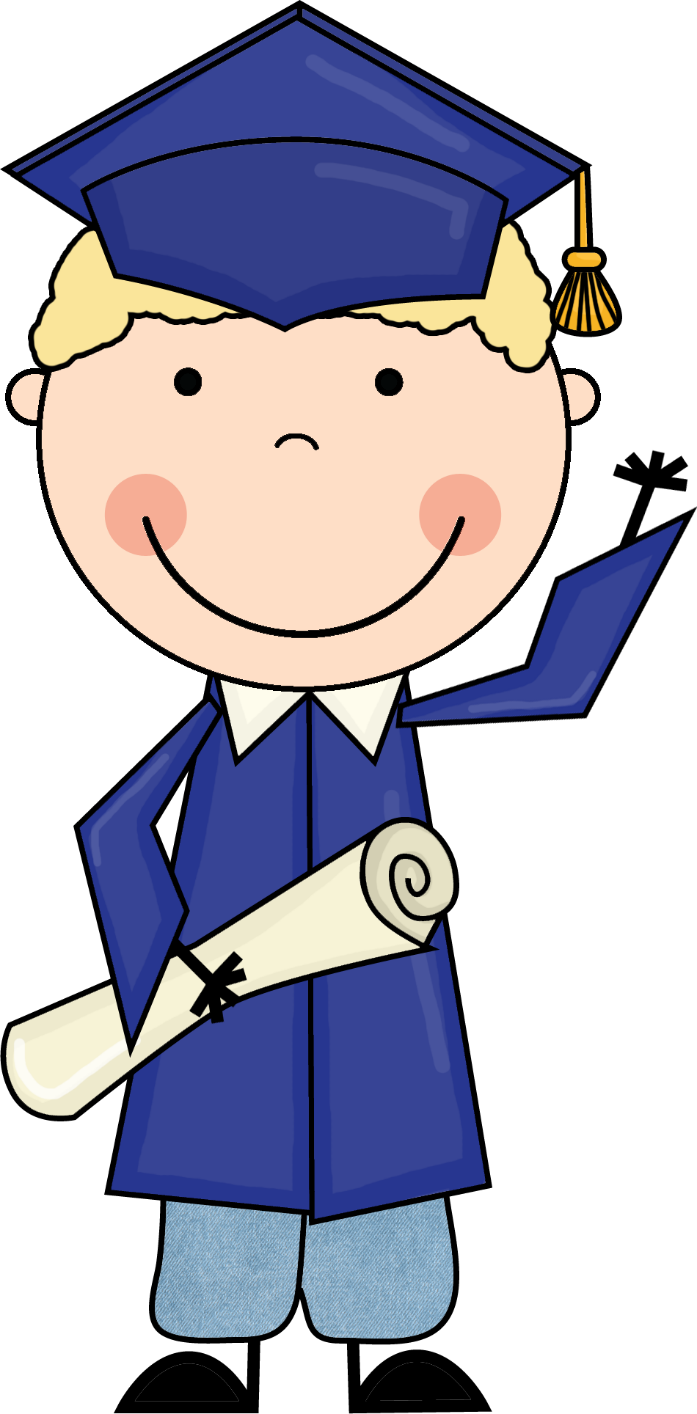 Felicidades por terminar tu formación
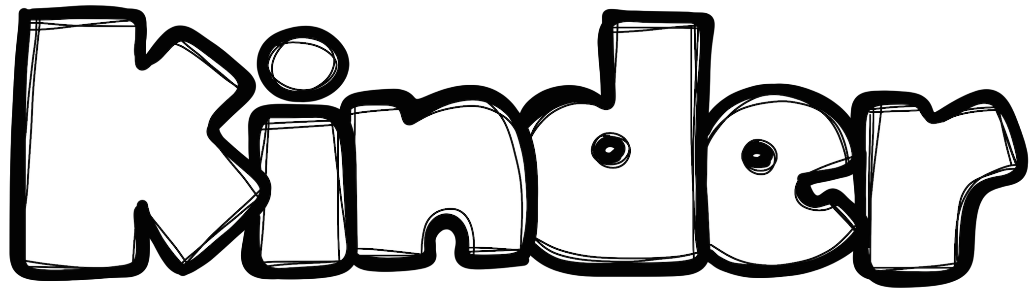 Curso 2016- 2017
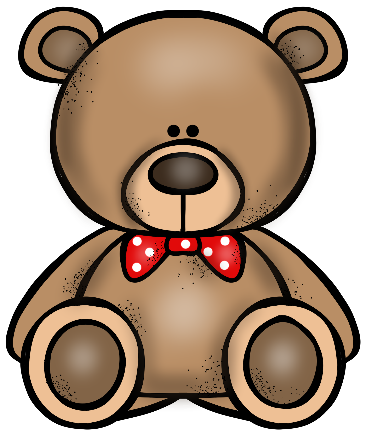 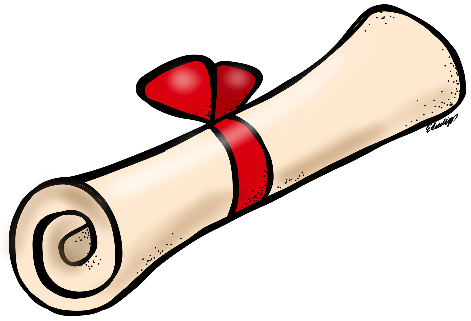 Nombre___________________________
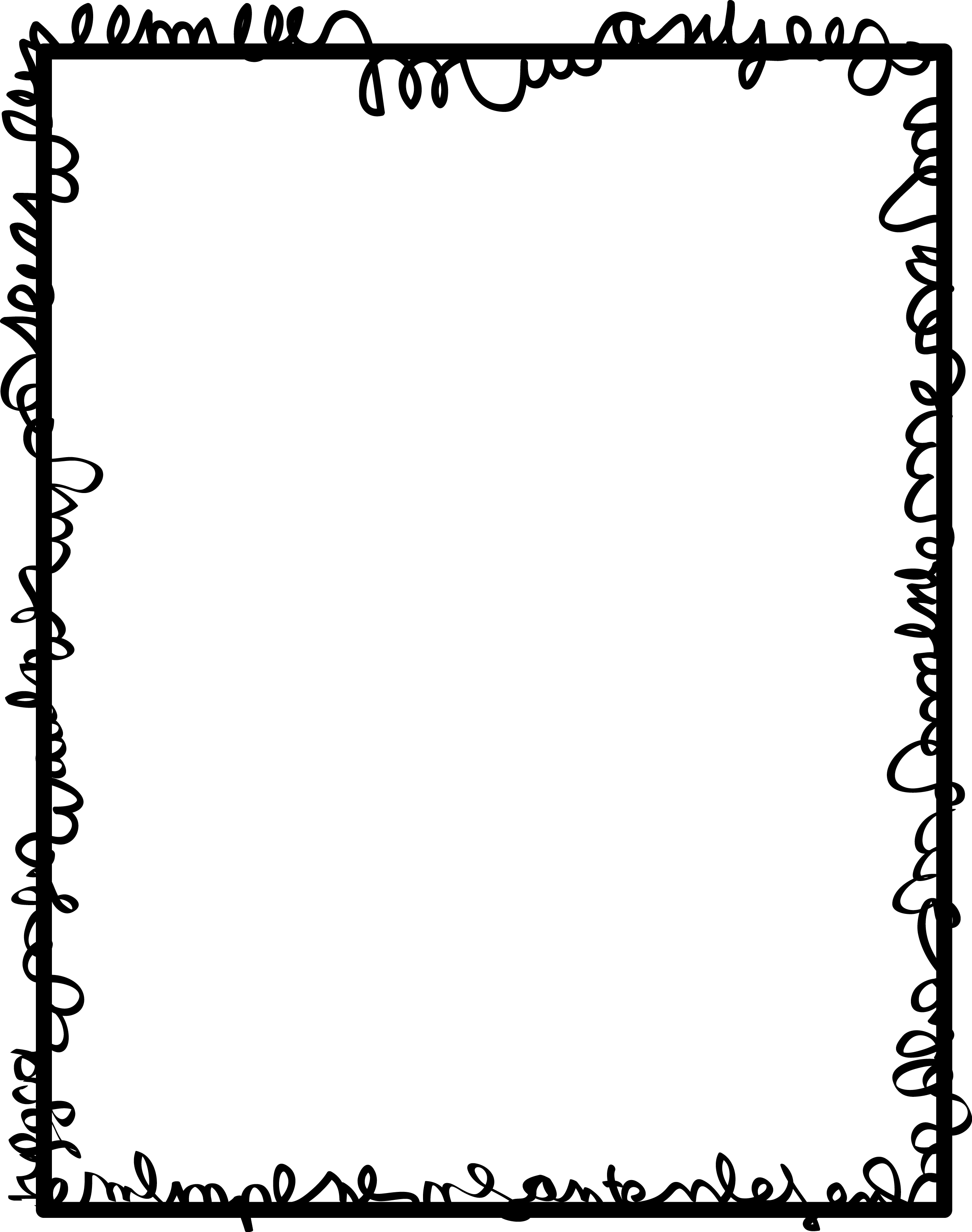 Diploma de graduación
Felicidades por terminar tu formación
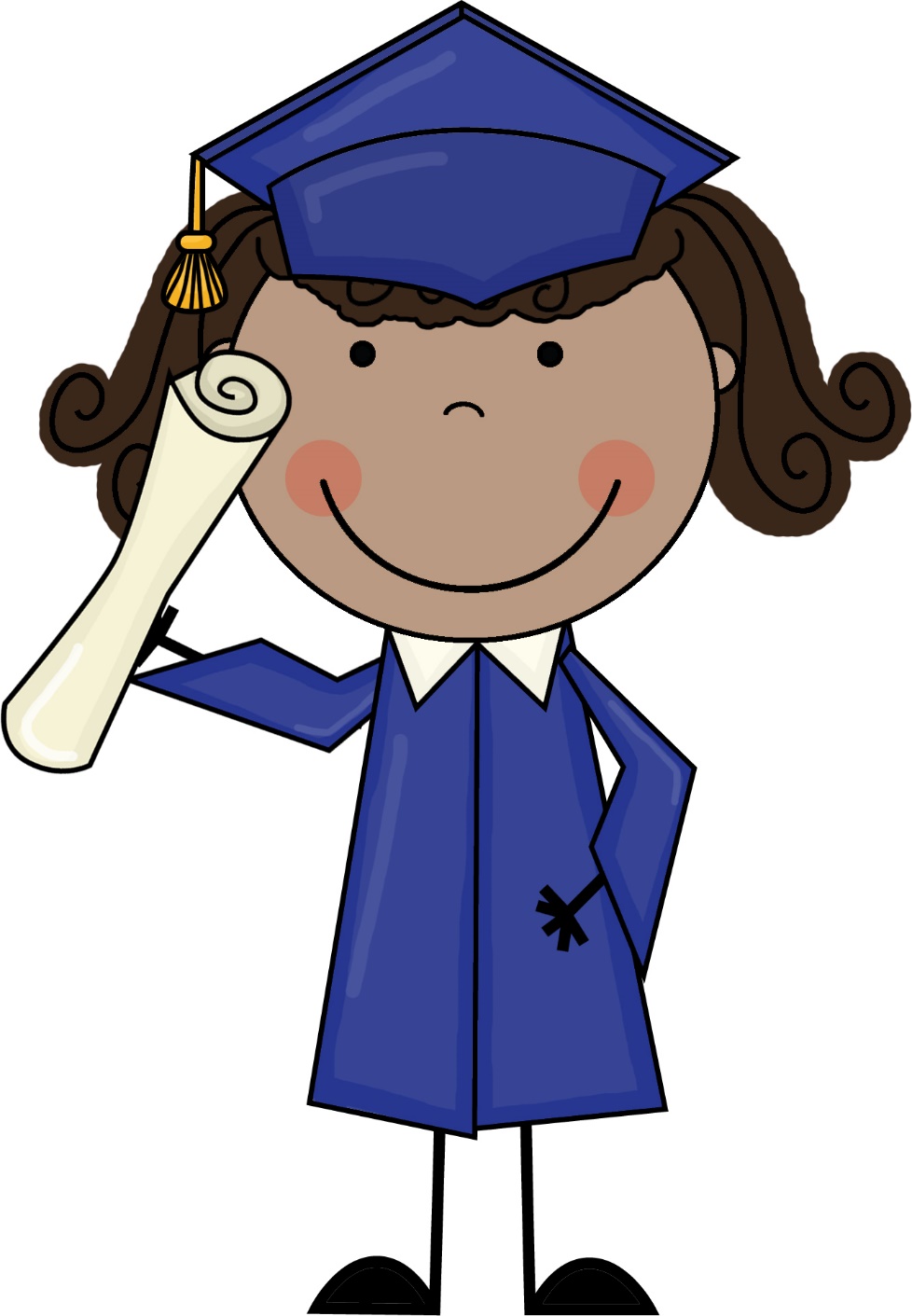 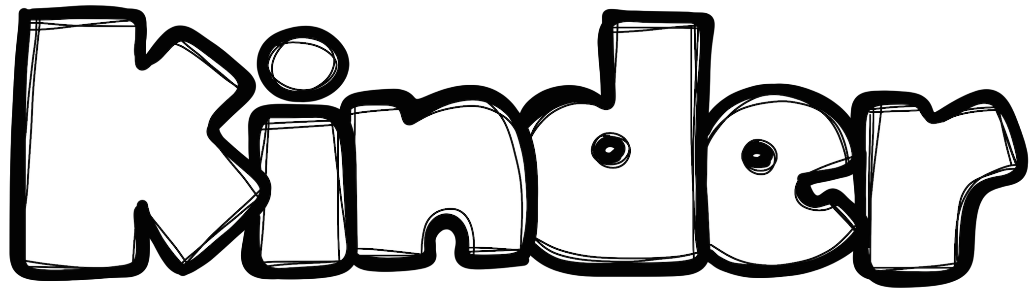 Curso 2016- 2017
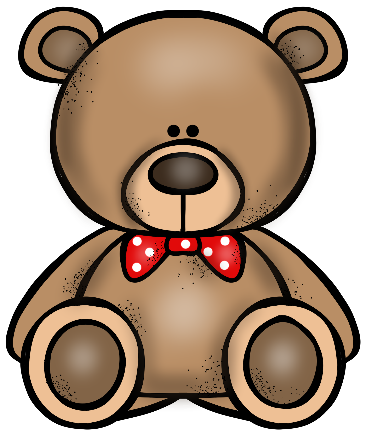 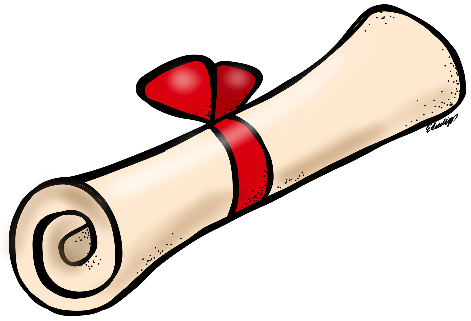 Nombre___________________________
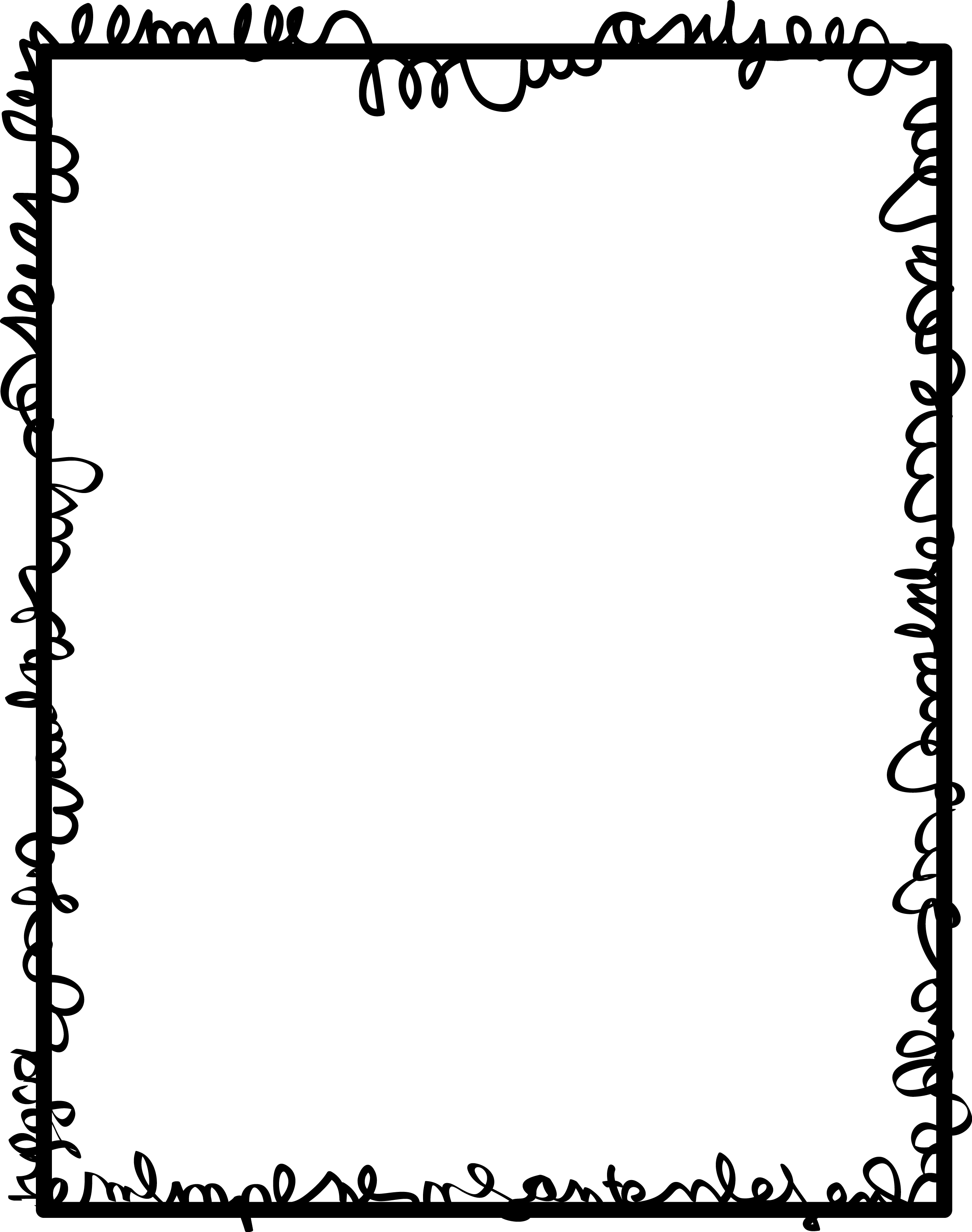 Diploma de graduación
Felicidades por terminar tu formación
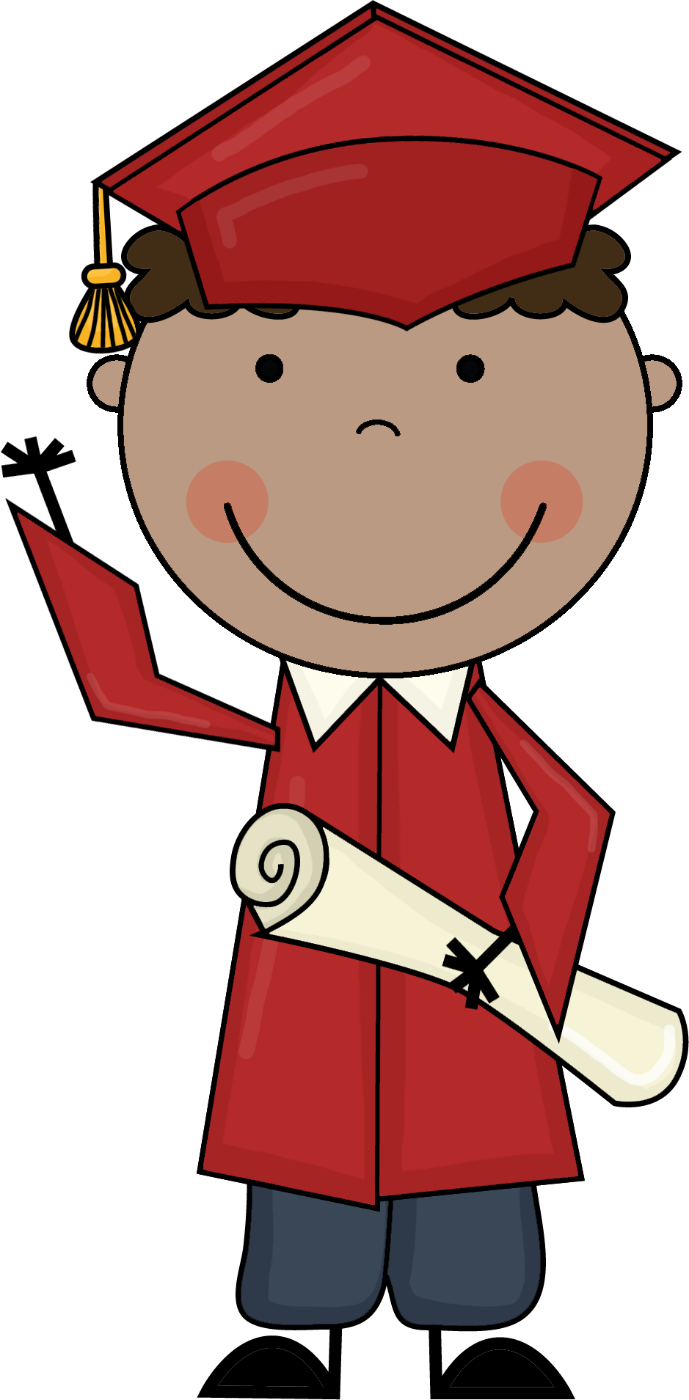 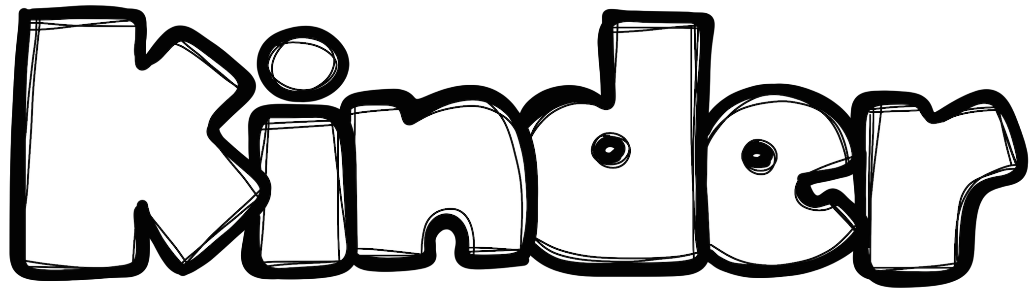 Curso 2016- 2017
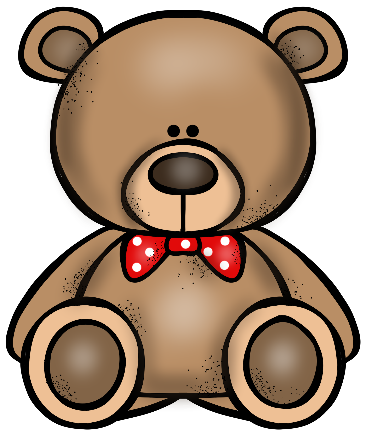 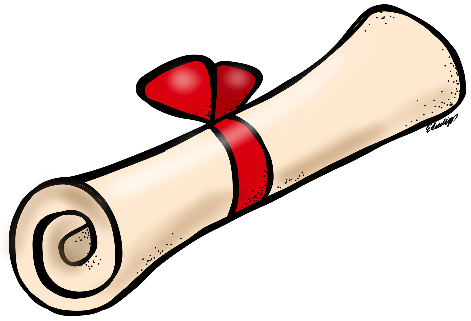 Nombre___________________________
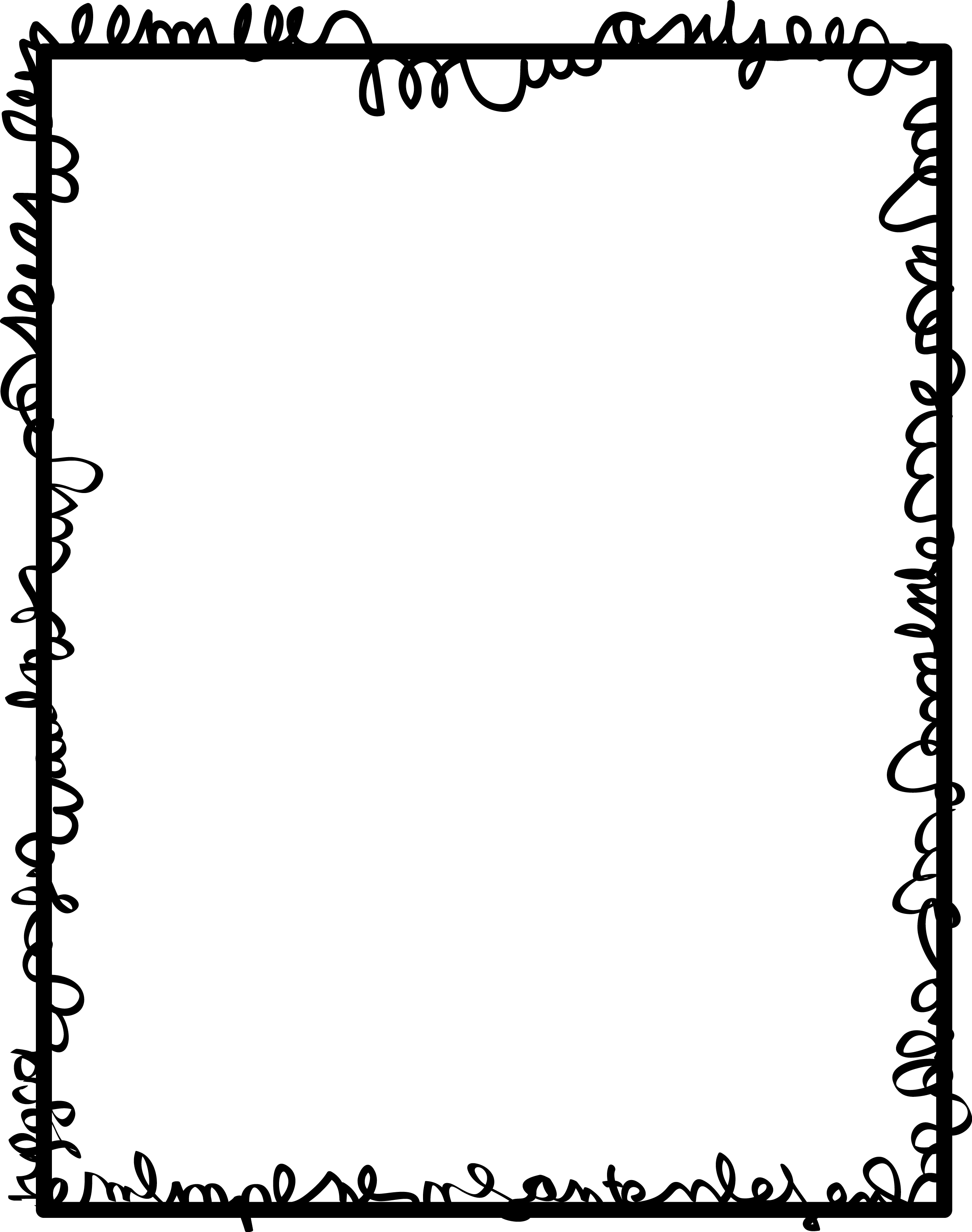 Diploma de graduación
Felicidades por terminar tu formación
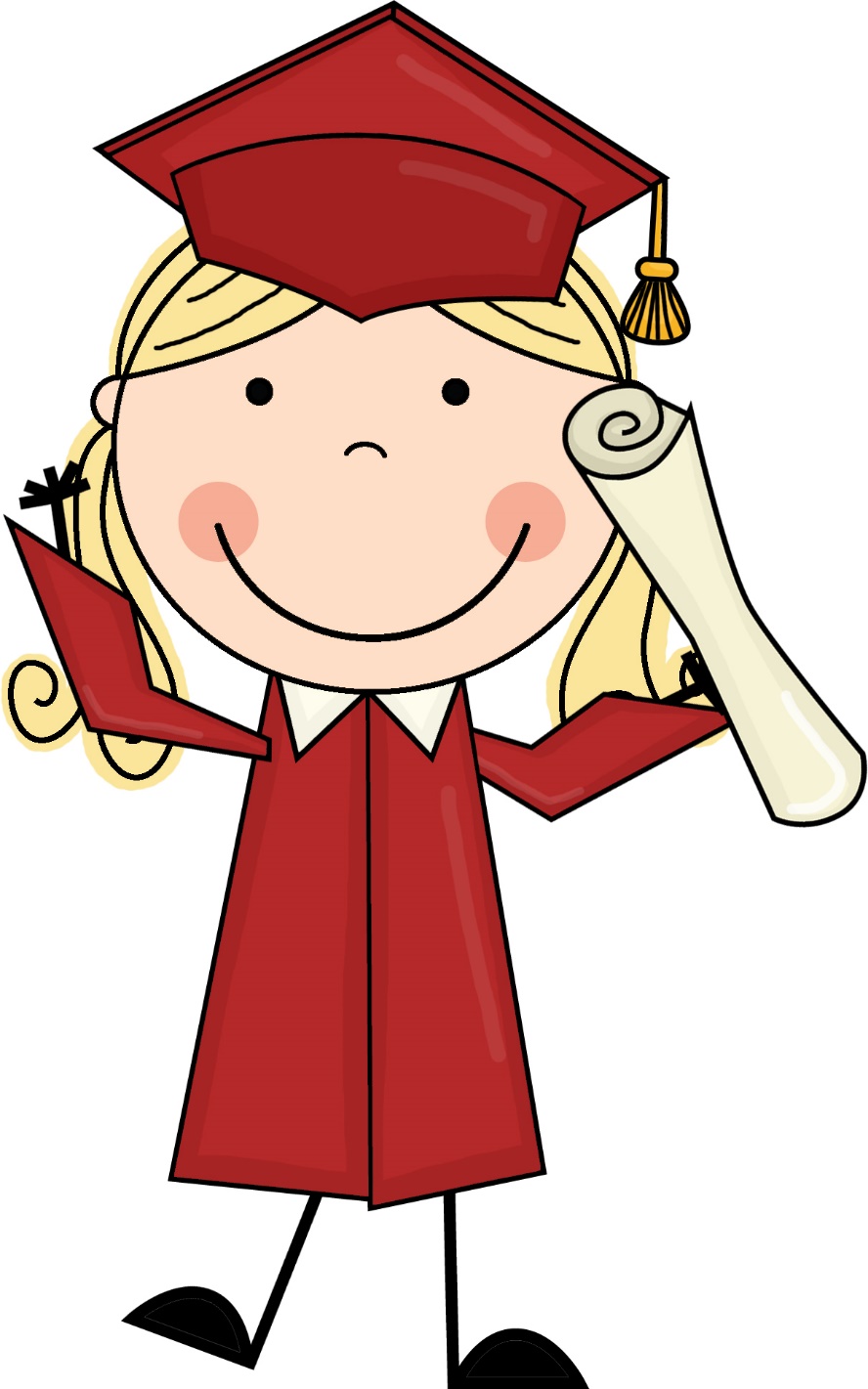 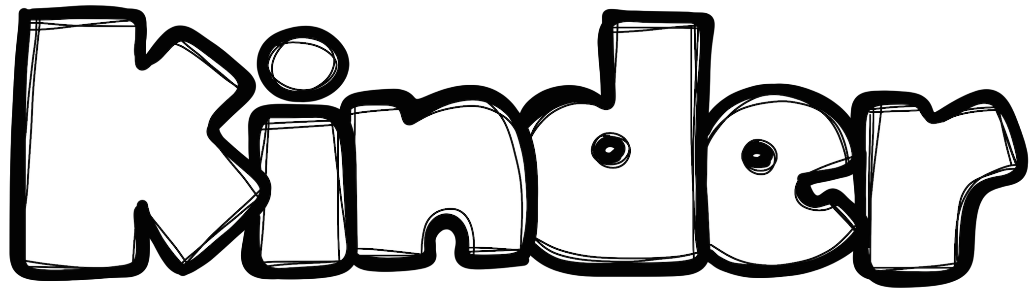 Curso 2016- 2017
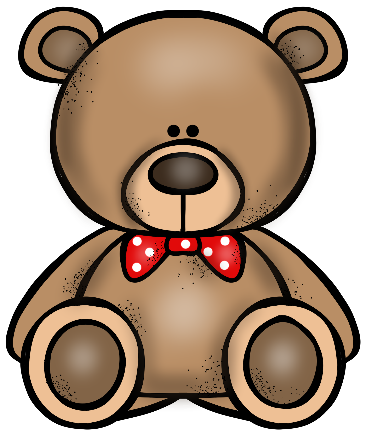 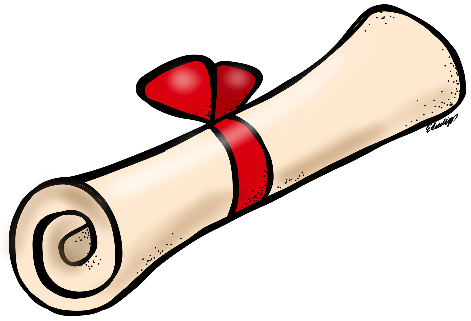 Nombre___________________________